Programmeren Pre University Course
Collegesheets
4 vwo Informatica
Oefenmateriaal: khanacademy.org (Engelstalig)
23-02-2023
Deze slides bevatten speakersnotes voor de docent
1
[Speaker Notes: Leerdoelen:
Leerlingen leren programmeren
Ze moeten ongeveer kunnen wat in het eindexamenprogramma staat over programmeren
Ze moeten voldoende theoretische en praktische ervaring opbouwen om een praktische vervolgopdracht uit te kunnen voeren (game maken in JavaScript met p5.js library)

Startkennis (aanbevolen, niet strikt noodzakelijk):
Enige kennis van de werking van computers (processor, bus, geheugen, operating system, browser)
Vaardigheid met het maken van door computers leesbare tekstbestanden (bijvoorbeeld html en css)]
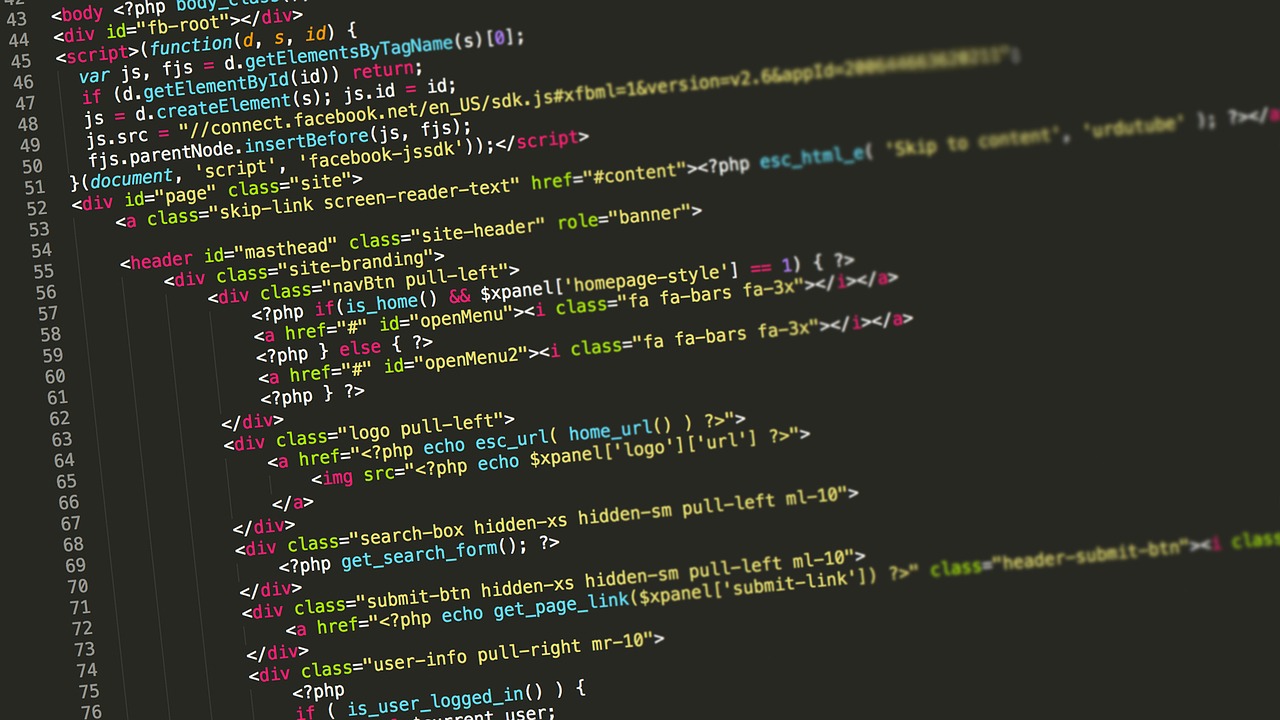 Pre University CourseProgrammeren
COLLEGE 1
HOORCOLLEGESHEETS
Emmauscollege Rotterdam
4 VWO
S.H.J van Geest & A.P. Cammeraat
23-02-2023
2
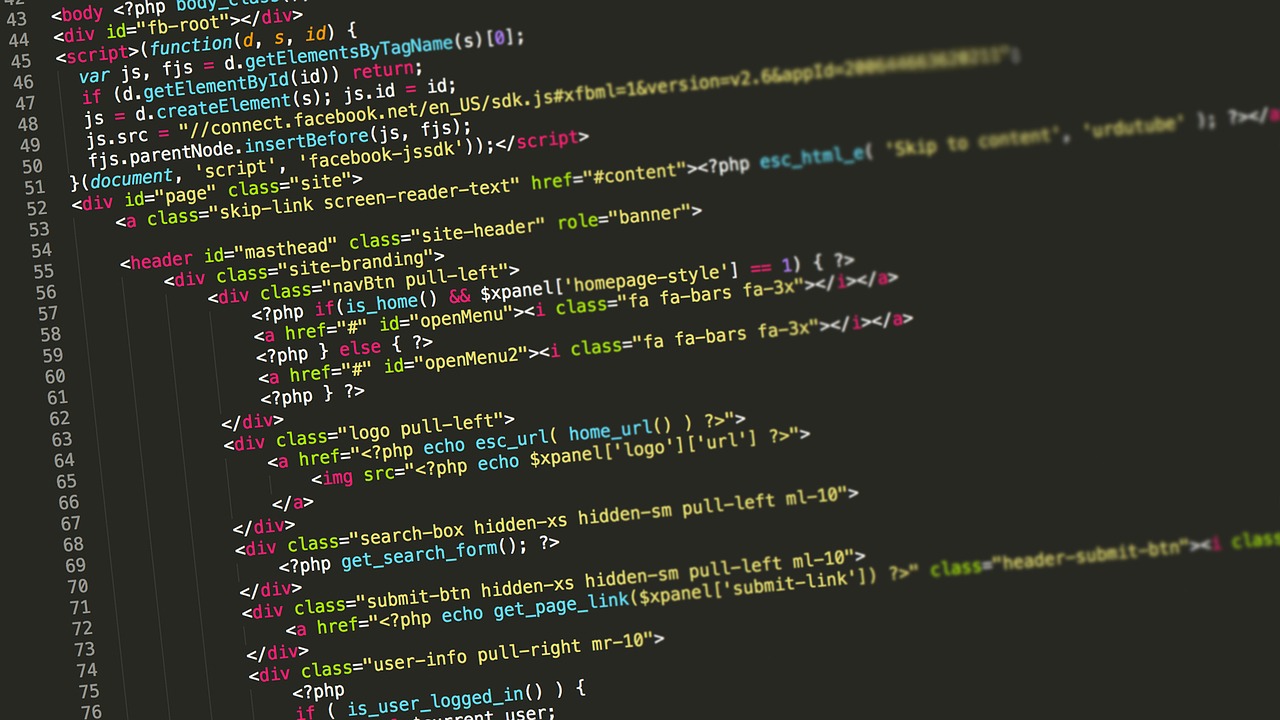 Inhoud van de colleges
Programmeertalen + Volgordelijkheid
Variabelen
Functies
Selectie + Logica
Herhaalstructuren
Arrays
23-02-2023
3
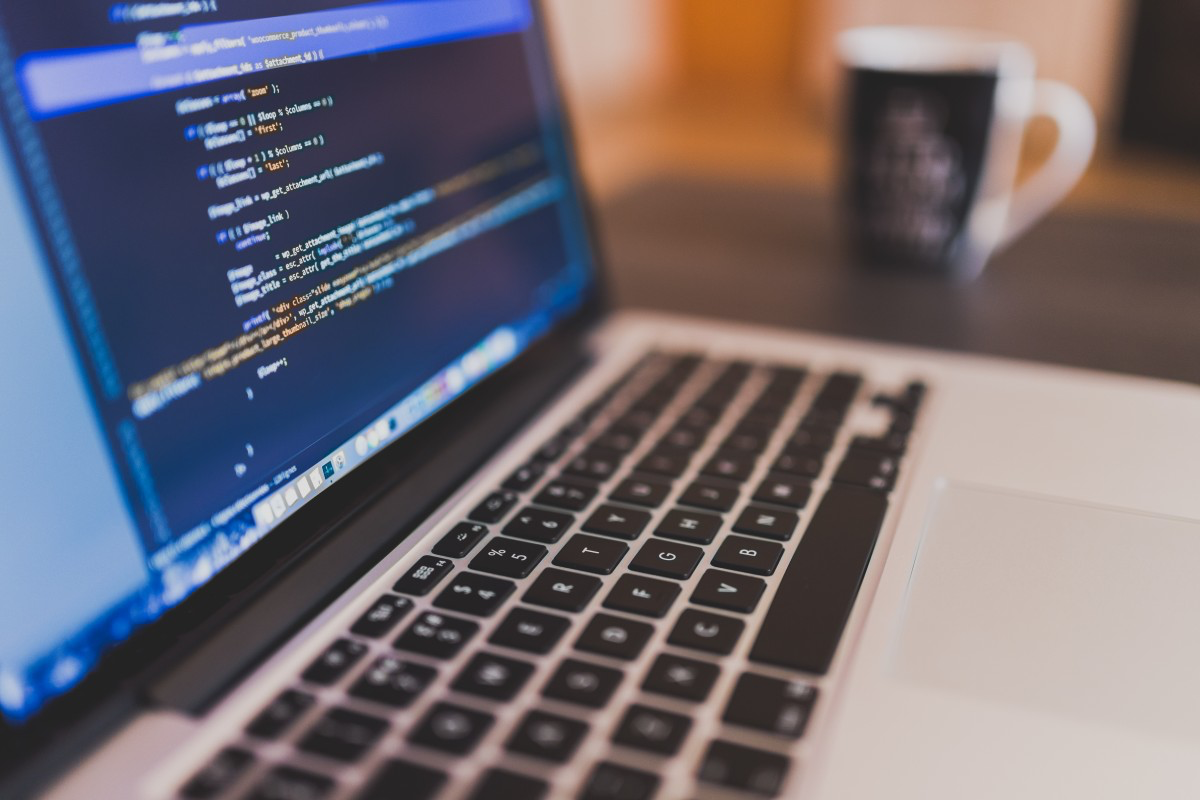 College 1Programmeertalenen volgordelijkheid
COLLEGE 1
23-02-2023
4
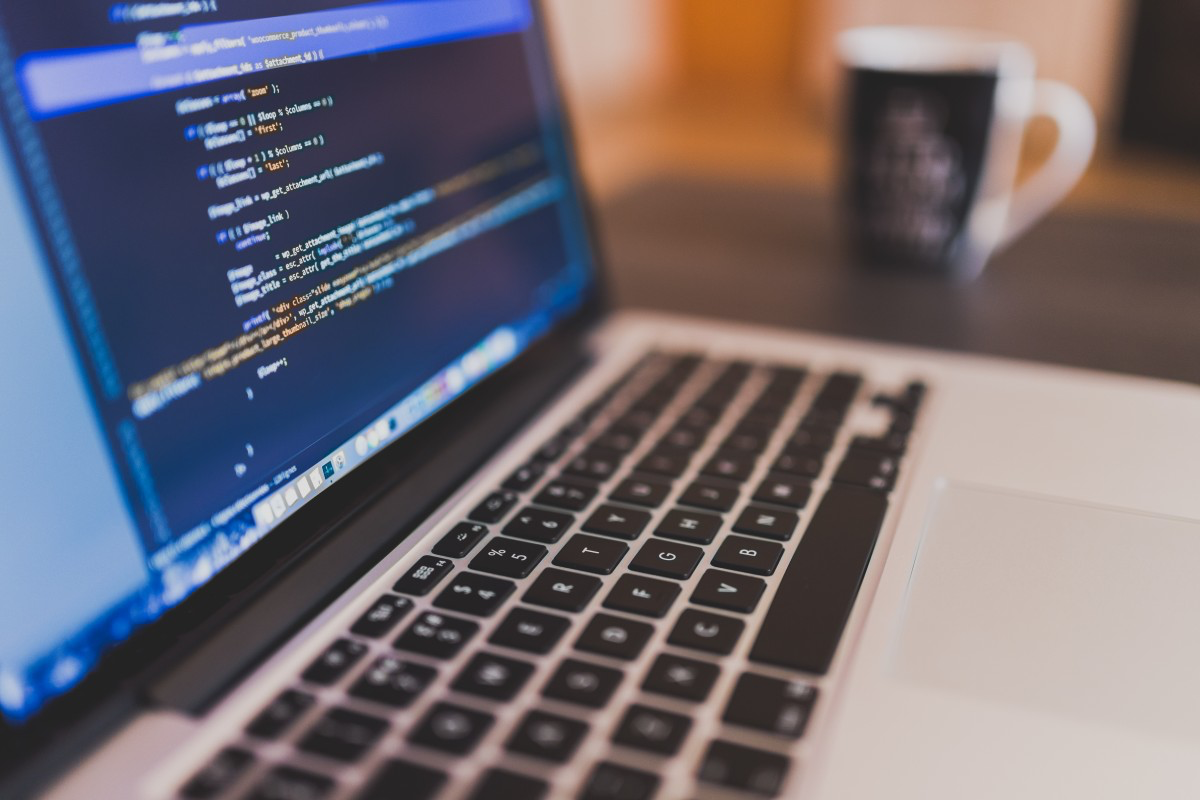 De taal van de computer: Machinetaal
COLLEGE 1
23-02-2023
5
Een computer van binnen
Geheugen
Processor
COLLEGE 1
Bus
Processor bedient de bus en kan rekenen
Bus vervoert getallen van en naar geheugen
23-02-2023
6
De Emmauscomputer
Processor => gespeeld door de docent
Tafel met stapels:
Program Counter (Waar ben ik?)
OpdrachtDeel1
OpdrachtDeel2
Getal1
Getal2
Getal3
Stift en papieren om mee te geven aan bus
Geheugen => gespeeld door …
Excel op de computer
Stift en papieren om mee te geven aan bus
Bus => gespeeld door …
Loopt heen en weer tussen processor en geheugen
COLLEGE 1
23-02-2023
7
Geheugen
COLLEGE 1
23-02-2023
8
Een computer van binnen
Geheugen
Processor
Video
processor
COLLEGE 1
Bus
Processor bedient de bus en kan rekenen
Bus vervoert getallen van en naar geheugen
Video processor maakt beeld van geheugen
23-02-2023
9
De Emmauscomputer
Processor => gespeeld door de docent
Tafel met stapels:
Program Counter (Waar ben ik?)
OpdrachtDeel1
OpdrachtDeel2
Getal1
Getal2
Getal3
Stift en papieren om mee te geven aan bus
Geheugen => gespeeld door …
Excel op de computer
Stift en papieren om mee te geven aan bus
Bus => gespeeld door …
Loopt heen en weer tussen processor en geheugen
Videoprocessor => gespeeld door …
Krijt en bord
Tekent 8x8 matrix, vanaf geheugen adres 8, 0=zwart, 255=wit
COLLEGE 1
23-02-2023
10
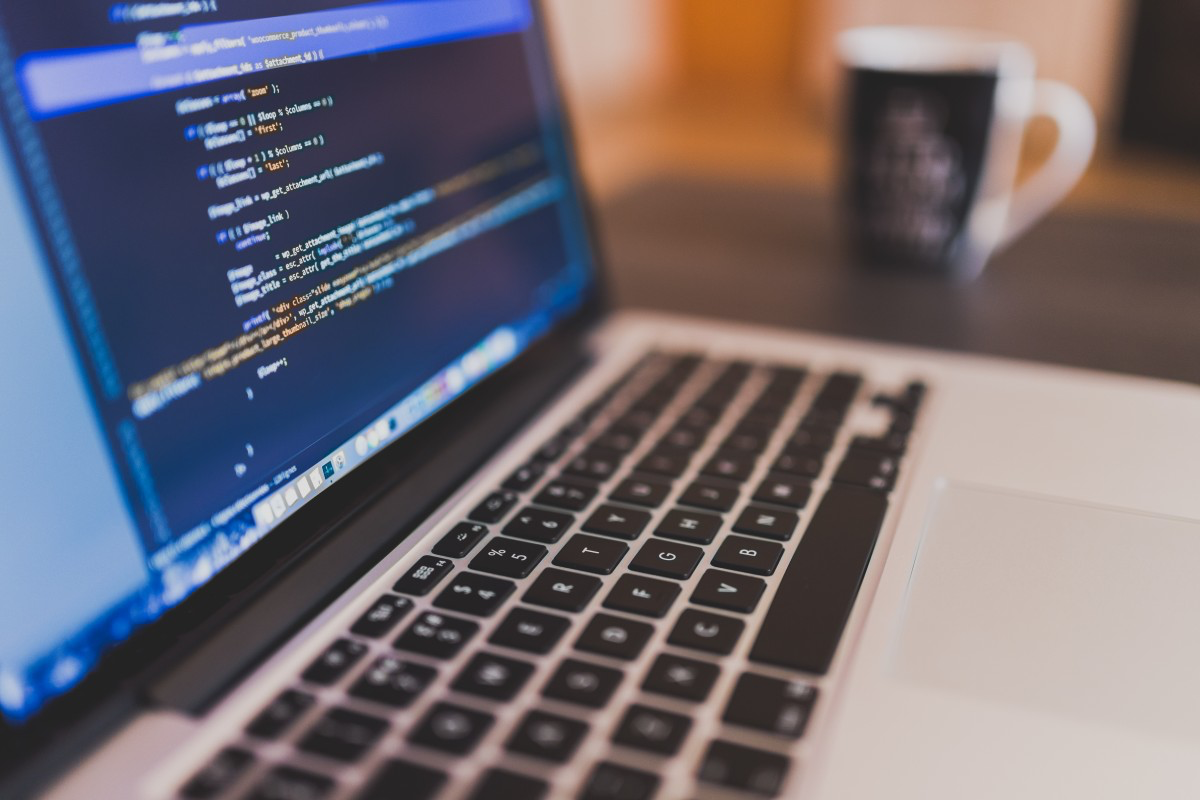 De talen van de programmeur:Hogere programmeertalen
COLLEGE 1
23-02-2023
11
Machinetaal versus hogere programmeertalen
Machinetaal:
Voordeel: is gemakkelijk te begrijpen voor computers
Nadeel: Is anders voor elk merk processor
Nadeel: Kost veel tijd voor mensen om in te programmeren

Hogere* programmeertalen:
Voordeel: Je kunt met veel minder code een veel uitgebreider programma maken 
Nadeel: lastiger (waardoor soms langzamer) voor computers uit te voeren
*Het woord hogere wordt vaak weggelaten.
COLLEGE 1
23-02-2023
12
Soorten hogere programmeertalen
Imperatieve programmeertalen => hierover gaat deze collegereeks
Eigenschappen: Gegevens en logica zijn veelal van elkaar gescheiden
Bijvoorbeeld: Basic, JavaScript, C
Object georiënteerde programmeertalen
Eigenschappen: Gegevens en logica zijn samengebracht in “objecten”
Voorbeeld: C++, Java, Javascript
Declaratieve programmeertalen
Eigenschap: de volgorde waarin code wordt gezet, maakt niet uit voor het resultaat
Voorbeeld: CSS, SQL
Functionele programmeertalen
Eigenschap: Het resultaat is beschreven als verzameling deelresultaten, een deelresultaat is een verzameling sub-deelresultaten enzovoort
Voorbeeld: Lisp
Een programmeertaal kan een mengsel van meerdere soorten zijn.
COLLEGE 1
23-02-2023
13
[Speaker Notes: Basic
C, C++, C# (zeg: See, See Plus Plus, Sie Sjarp)
Java (dit is wat anders dan JavaScript)
PHP (zeg: PeeHaaPee)

Vaak zijn programmeertalen geen zuivere variant van één van bovenstaande vormen, maar vertonen ze in meer of mindere mate eigenschappen van meerdere vormen.
Zo kun je in JavaScript imperatief programmeren, maar ook object georiënteerd.]
Welke programmeertaal is het beste?
Er is niet 1 taal het beste, 
je keuze hangt af van:
Wat wil je dat het programma doet?
Met welke andere programma’s moet het programma samenwerken?
Op wat voor apparaat draait het programma?
Van welke taal zijn veel voorbeeld-programma’s beschikbaar
Met welke taal ben je al bekend?
…enzovoort
COLLEGE 1
23-02-2023
14
[Speaker Notes: Basic
C, C++, C# (zeg: See, See Plus Plus, Sie Sjarp)
Java (dit is wat anders dan JavaScript)
PHP (zeg: PeeHaaPee)]
Programmeertalen omzetten naar machinetaal
Interpreteren:
Het stukje voor stukje vertalen van een hogere programmeertaal naar machinetaal en deze machinetaal gelijk uitvoeren heet interpreteren. Het vertalen gebeurt automatisch door een programma. Zo een programma noemen we een interpreter. 

Compileren:
Het vertalen van een heel programma in een hogere programmeertaal naar machinetaal heet compileren. Het vertalen gebeurt automatisch door een programma. Zo een programma noemen we een compiler.
COLLEGE 1
23-02-2023
15
[Speaker Notes: Compileren hoeft maar 1x, daardoor werkt een programma sneller.
Interpreteren moet telkens voordat een programma wordt uitgevoerd, het werkt daardoor vaak op meer computers.]
JavaScript - voorbeeld
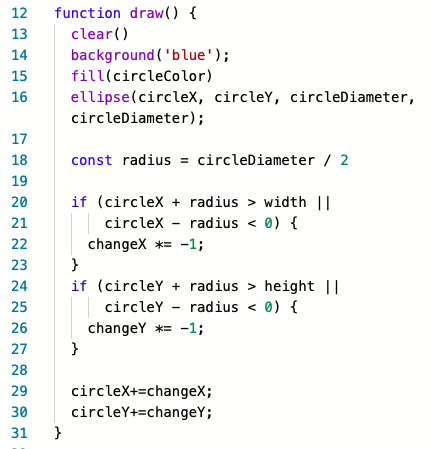 Alle code zien en weten wat het doet?
https://repl.it/@timmy_i_chen/p5-demo
UITLEG
23-02-2023
Bron: https://repl.it/@timmy_i_chen/p5-demo
16
Libraries
Een library is een verzameling code die je kunt hergebruiken. 
Door een library te gebruiken hoef je minder onderdelen van je programma zelf te maken. 
Er zijn heel veel libraries te vinden. Sommigen worden heel vaak gebruikt. 
Een library is meestal voor één of enkele programmeertalen gemaakt.
COLLEGE 1
23-02-2023
17
Voorbeeld van een library: de p5.js library
p5.js is een library voor JavaScript
Je kunt er gemakkelijk tekeneningen, animaties en spelletjes mee maken.
De p5.js library bevat onder andere functies om figuren te tekenen, zoals ellipse(), rect(), line()
De p5.js library bevat de declaratie van 2 bijzondere functies:
setup(): deze code wordt 1 keer uitgevoerd voordat je animatie start
draw(): deze code wordt meerdere keren per seconde herhaald
Je definieert deze functies in je eigen code
Elke keer dat draw() uitgevoerd wordt, teken je je plaatje net een beetje anders, zodat het lijkt het alsof het beweegt
Om bij te houden hoe ver iets bewogen is, gebruik je globale variabelen. Daarover later meer.
Meer informatie over de p5 library: https://p5js.org
COLLEGE 1
23-02-2023
18
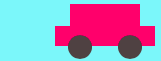 https://repl.it/@vangeest/jsP5Khan-animatieAuto
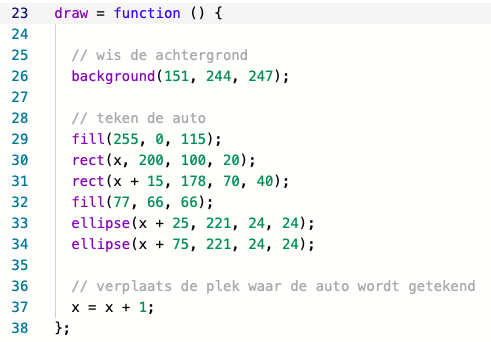 VOORBEELD
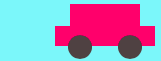 23-02-2023
19
[Speaker Notes: Deze animatie komt uit Khan]
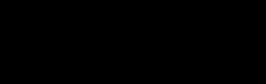 https://repl.it/@vangeest/jsP5Khan-animatieLijn
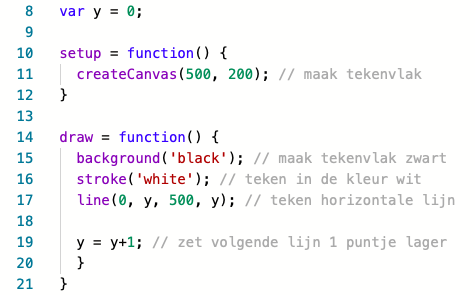 VOORBEELD
23-02-2023
20
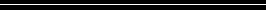 [Speaker Notes: Dit is één van de meest eenvoudige animaties]
Een JavaScript programma met library door de computer laten uitvoeren
Je zet de computer aan, het besturingssysteem wordt gestart.
Je start een browser.
Je gaat naar een website, de browser laadt index.html.
In index.html staat een verwijzing naar de p5 library, de browser laadt de library.
In index.html staat een verwijzing naar jouw JavaScript bestand, de browser laadt je JavaScript bestand.
De browser toont de webpagina en voert de JavaScript code uit.
Je kunt dit zelf zien door de vorige voorbeelden te bekijken in de ontwikkel-modus van je browser (voor nieuwsgierigen)
Je kunt zien dat de p5.js library zelf ook een JavaScript bestand is, als je het bekijkt dan kun je de functies uit de library terugvinden (voor gevorderden)
COLLEGE 1
23-02-2023
21
[Speaker Notes: Je kunt de javascript library laten zien 
door 1 van de 2 voorbeeld repl.it te openen. 
Open vervolgens het resultaat in een apart browser window
Zet het ontwikkelmodus window in de browser aan
Reload en laat de files zien die zijn geladen]
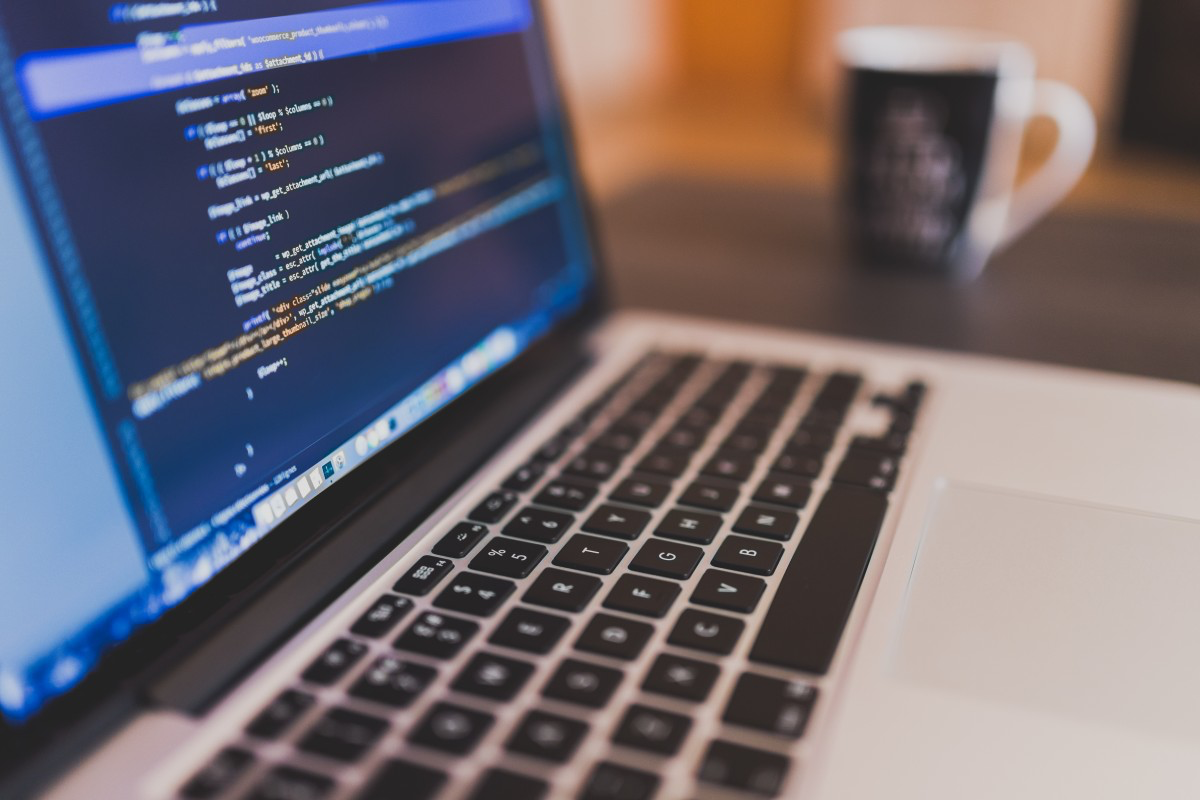 De volgorde van programmacode maakt uit
COLLEGE 1
23-02-2023
22
Hoofd eerst
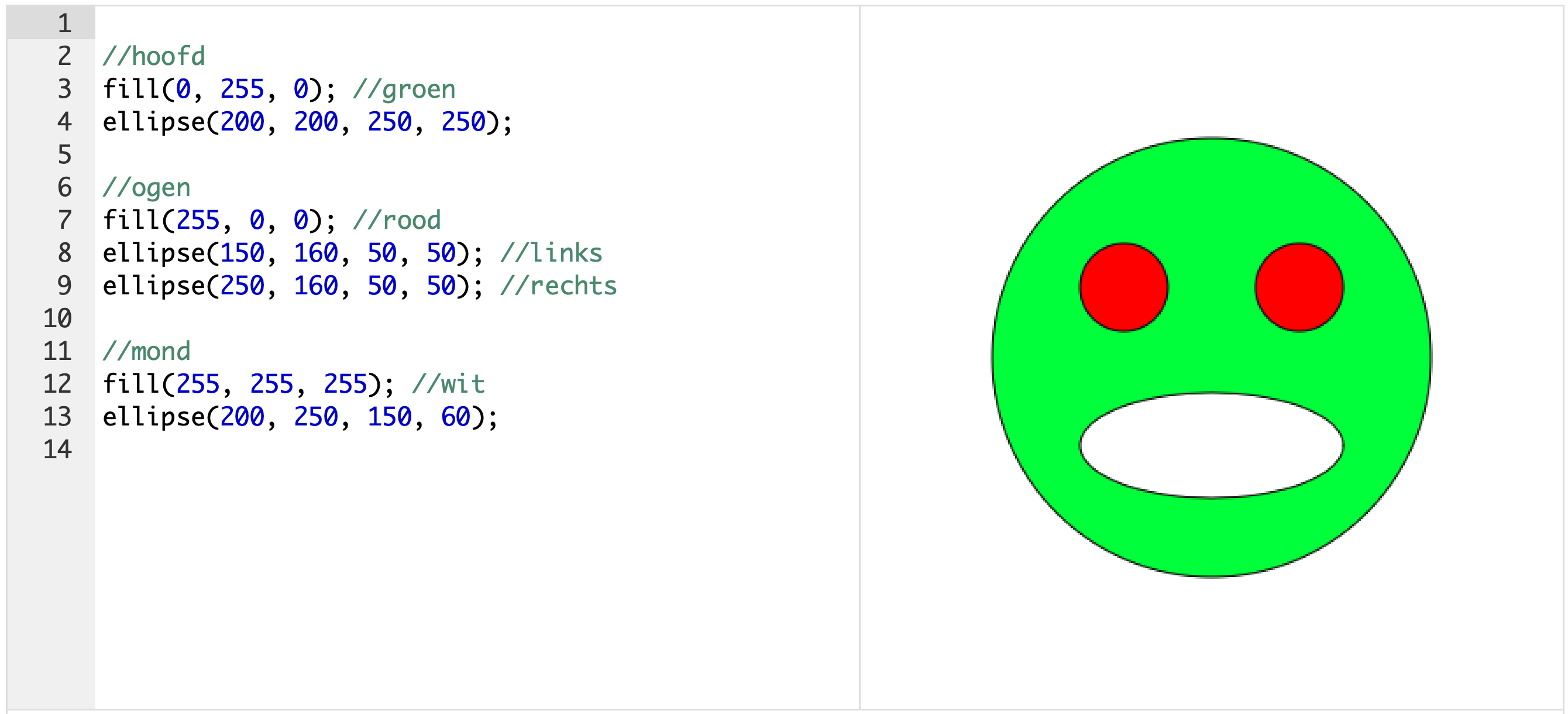 COLLEGE 1
23-02-2023
https://www.khanacademy.org/computer-programming/4v1920-college1-volgorde-smiley/5656807314309120
23
Hoofd laatst
23-02-2023
24
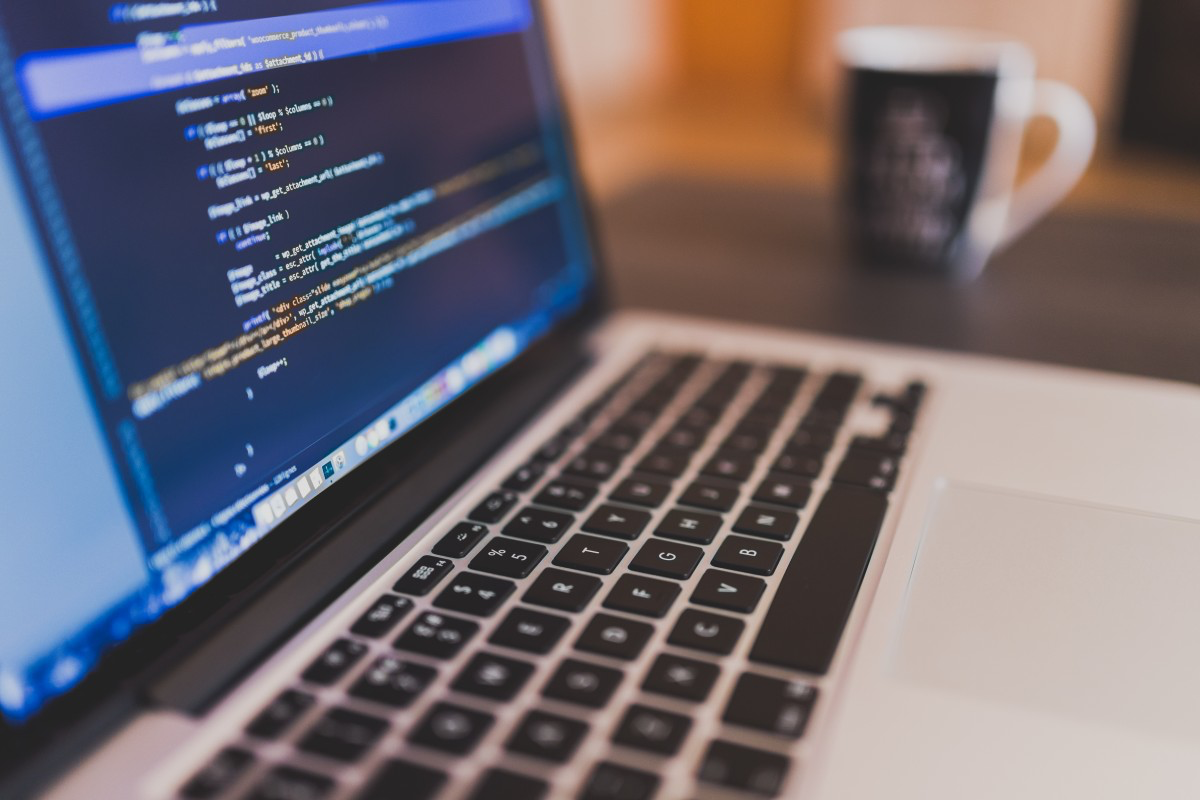 VRAGEN?(Graag hulp bij stoelen en tafels terugzetten)
COLLEGE 1
23-02-2023
25
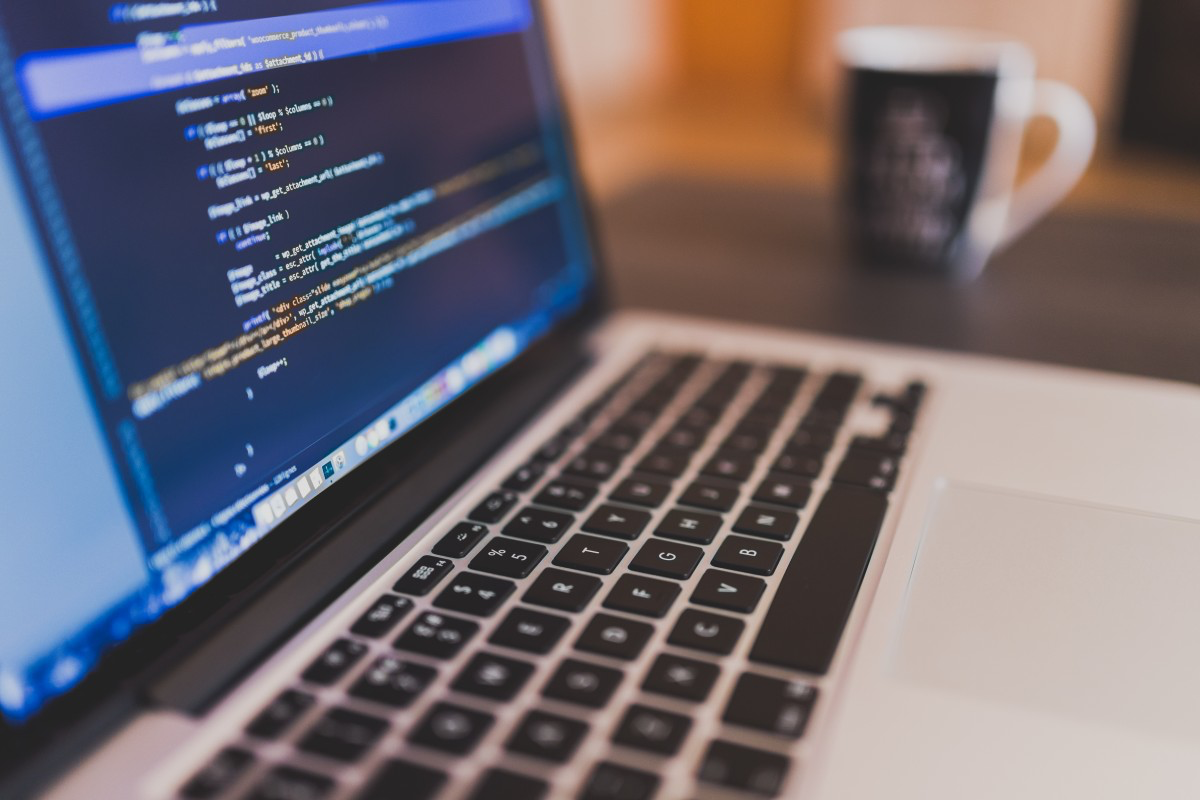 College 2Variabelen
COLLEGE 2
23-02-2023
26
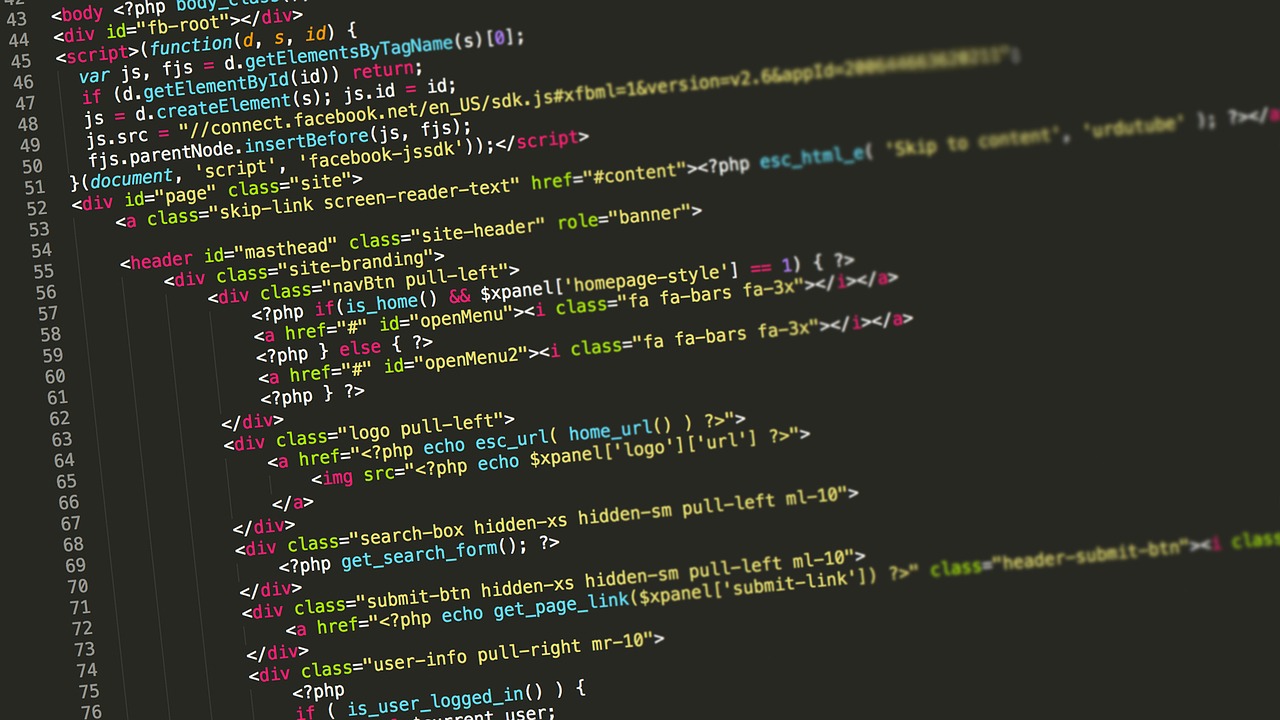 Inhoud van de colleges
Programmeertalen + Volgordelijkheid
Variabelen
Functies
Selectie + Logica
Herhaalstructuren
Arrays
23-02-2023
27
Even rekenen…
Neem een willekeurig getal in gedachten
Vermenigvuldig dat getal met 2
Tel er 50 bij op
Deel nu door 2
Trek van het antwoord het getal dat je bij stap 1 in gedachten nam eraf
…
Intro
23-02-2023
28
Geheugen voor jou beschikbaar
Vaak is het nodig om in een stukje programmeercode een waarde (tijdelijk) in het geheugen te bewaren.
Een variabele geeft je een plekje in het geheugen van de computer waarin jij informatie kunt bewaren
23-02-2023
29
Neem een getal in gedachten
23-02-2023
30
We gaan ermee rekenen
23-02-2023
31
Vermenigvuldig met twee
23-02-2023
32
Tel daar 50 bij op
23-02-2023
33
Deel de uitkomst door 2
23-02-2023
34
Trek het getal waarmee je begon daar vanaf
23-02-2023
35
Wat zijn variabelen?
Een variabele is een plek in het geheugen waar je een gegeven in kunt zetten. Deze plek geef je een naam in de programmeertaal die je gebruikt. 

Denk aan een bakje (=geheugenplek) met een etiket (=naam) erop, waar je een getal, tekst etc. (=gegeven) in kunt stoppen.
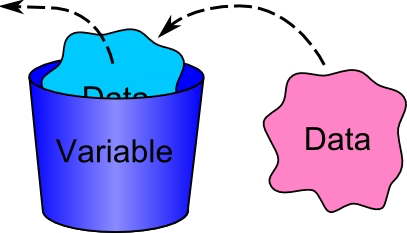 UITLEG
eersteGetal
23-02-2023
36
23-02-2023
37
Variabelen aanmaken
Door een variabele te declareren in je programmacode weet de computer dat een plek in het geheugen moet reserveren. JavaScript voorbeeld: var getal;
Met ‘=‘ zet je een waarde in de variabelevoorbeeld: getal = 0;
Zolang je geen waarde aan een variabele geeft, is de inhoud ongedefinieerd. Dat wil zeggen: je weet niet wat de waarde is, want in het geheugen staan nog gegevens van de laatste keer dat die plek gebruikt is.
Ongedefinieerde variabelen leiden vaak tot fouten in een programma. Daarom is het een goede gewoonte om een variabele die je definieert, gelijk een waarde te geven
UITLEG
23-02-2023
38
Waarom variabelen gebruiken?
ellipse(100, 50, 50, 50);
‘teken een ellips met als middelpunt coördinaat (100, 50), met als breedte 50 pixels en als hoogte 50 pixels’ (een cirkel dus…)
23-02-2023
39
Waarom variabelen gebruiken?
ellipse(100, 50, 50, 50);
‘teken een ellips met als middelpunt coördinaat (100, 50), met als breedte 50 pixels en als hoogte 50 pixels’ (een cirkel dus…)
23-02-2023
40
Waarom variabelen gebruiken?
ellipse(100, 50, 50, 50);
‘teken een ellips met als middelpunt coördinaat (100, 50), met als breedte 50 pixels en als hoogte 50 pixels’ (een cirkel dus…)
23-02-2023
41
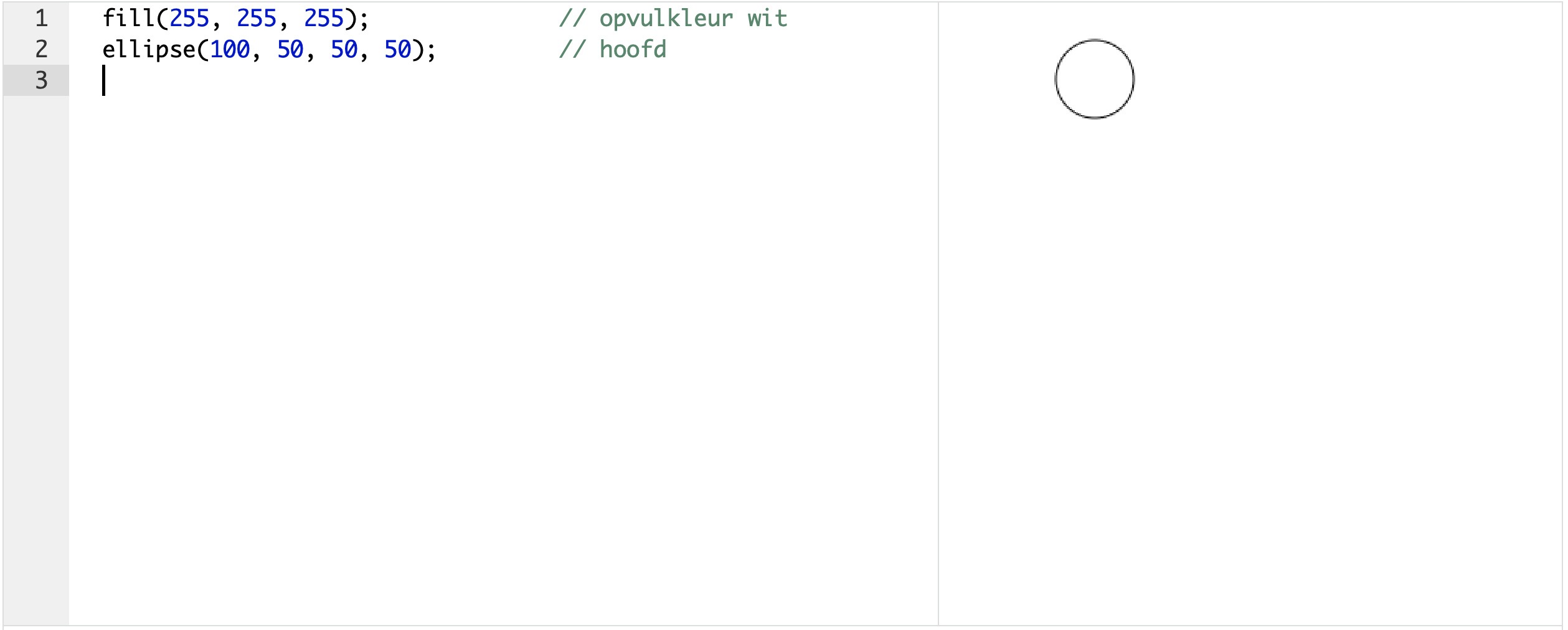 }
50px
{
100 px
23-02-2023
42
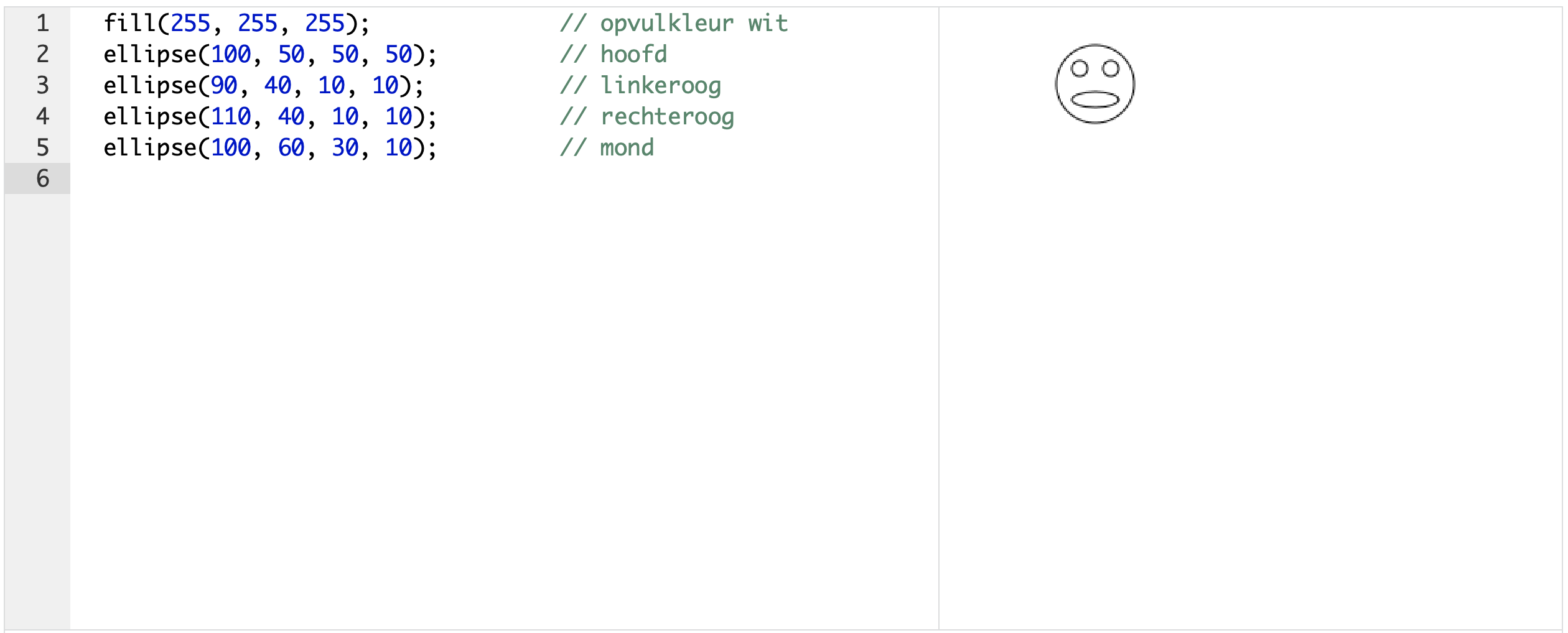 23-02-2023
43
Verplaats de smiley 40 pixels naar links
fill(255, 255, 255); 
ellipse(100, 50, 50, 50); 
ellipse(90,  40, 10, 10); 
ellipse(110, 60, 10, 10);  
ellipse(100, 60, 30, 10);
23-02-2023
44
Verplaats de smiley 40 pixels naar links
fill(255, 255, 255); 
ellipse(140, 50, 50, 50); 
ellipse(130, 40, 10, 10); 
ellipse(150, 60, 10, 10);  
ellipse(140, 60, 30, 10);
23-02-2023
45
Slim:
fill(255, 255, 255); 
ellipse(100 + 40, 50, 50, 50); 
ellipse( 90 + 40, 40, 10, 10); 
ellipse(110 + 40, 60, 10, 10);  
ellipse(100 + 40, 60, 30, 10);
23-02-2023
46
Nog beter -> signaleer dit:
fill(255, 255, 255); 
ellipse(100,      50, 50, 50);  // hoofd
ellipse(100 - 10, 40, 10, 10);  // oog links
ellipse(100 + 10, 60, 10, 10);  // oog rechts
ellipse(100,      60, 30, 10);  // mond
24-02-2023
47
}
50px
{
100 px
24-02-2023
48
24-02-2023
49
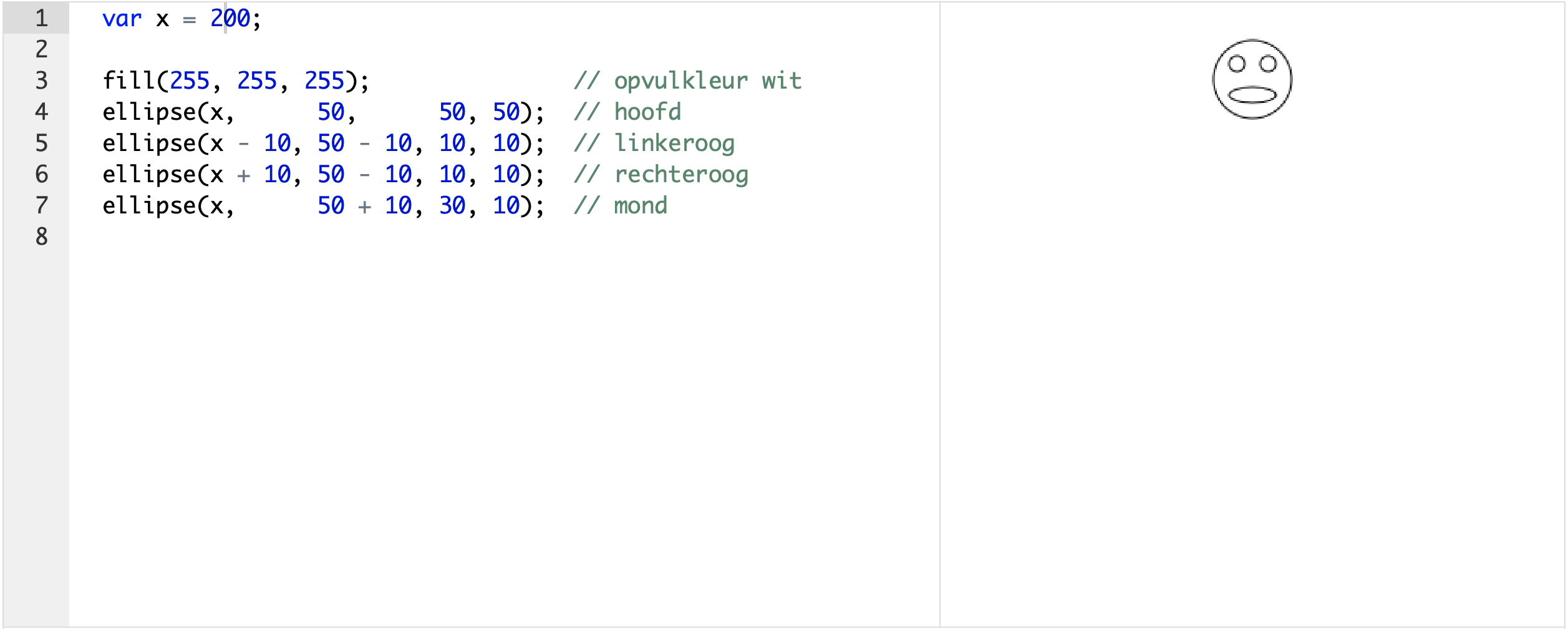 24-02-2023
50
Waarom variabelen?
Zo kun je het hele gezicht op een flexibele manier tekenen:

https://www.khanacademy.org/computer-programming/variabelen-gezicht-met-x-y-en-diameter-en-oogafstand/4677542777208832

https://www.khanacademy.org/computer-programming/variabelen-gezicht-compleet/5406118212288512
24-02-2023
51
Dit is nog maar het begin…
Je kunt variabelen ook gebruiken om te tellen, te kiezen, scores bij te houden, enz. enz.


https://www.khanacademy.org/computer-programming/reken-denkspel/4674417987174400
24-02-2023
52
Operaties op variabelen
var x = 10;
var y = 20;
var message = “resultaat”;
var spelIsOver = true;

var antwoordA = x + y;
var antwoordB = message + y;
var antwoordC = x + spelIsOver;
var antwoordD = message + spelIsOver;
24-02-2023
53
Welke naam geef je?
Maakt de naam van een variabele uit?
Voor een compiler / interpreter niet
Voor ons wel…
Naamgeving
24-02-2023
54
Nu lastig, over een maand onbegrijpelijk
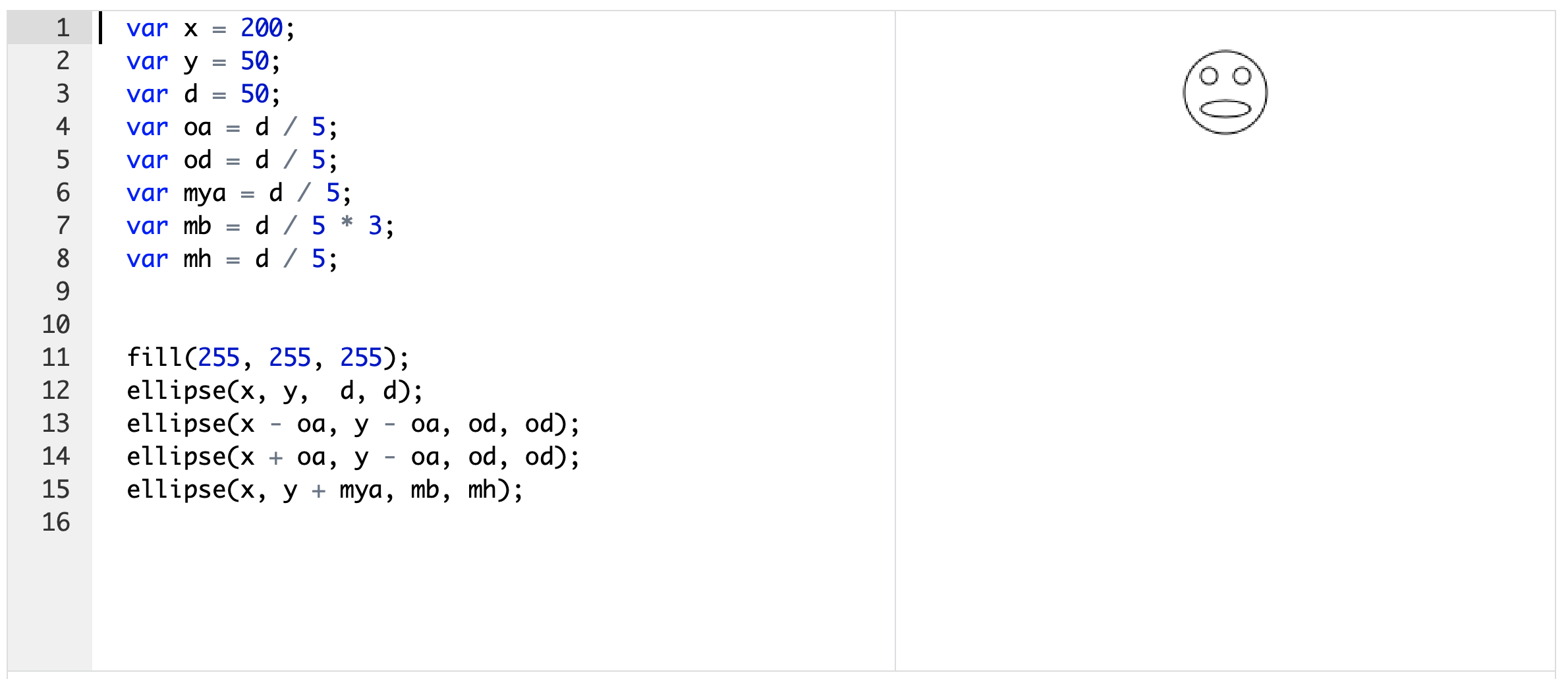 24-02-2023
55
Of zie de code uit p5.js library
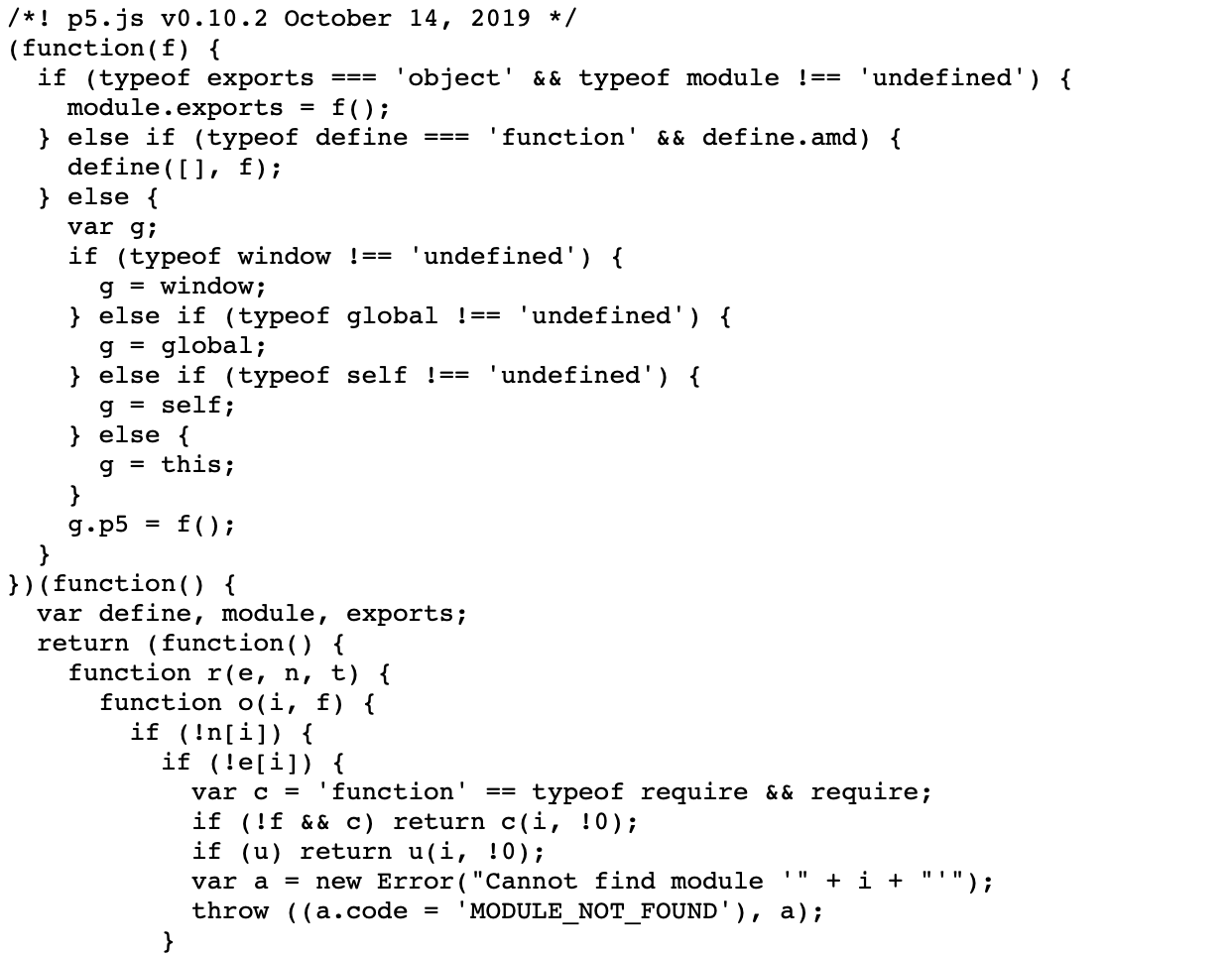 24-02-2023
56
Dezelfde code, minified
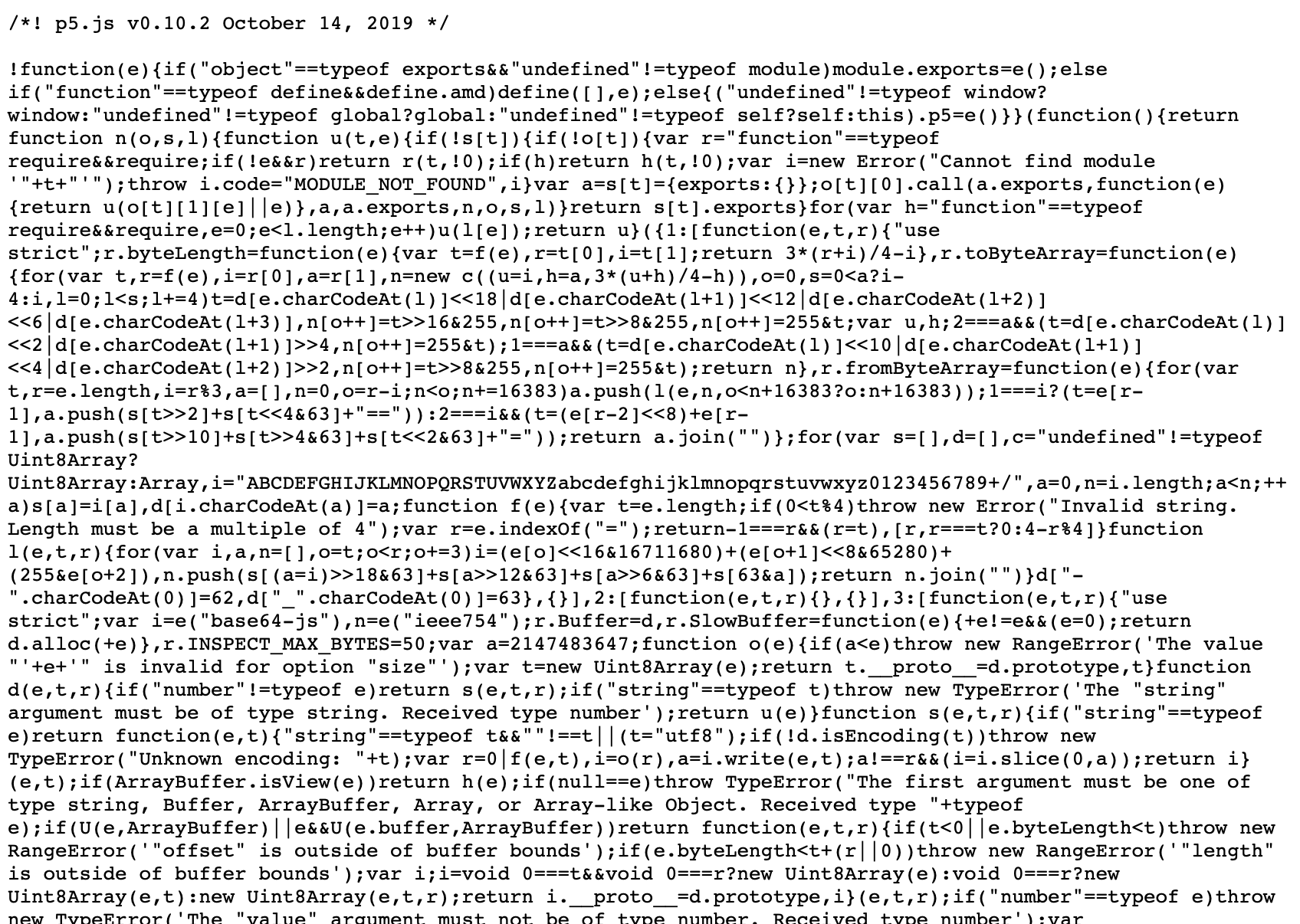 24-02-2023
57
camelCase
Neem het gebruik van heel veel programmeurs over:
Gebruik duidelijke namen die maar op één manier begrepen kunnen worden
NIET: var u = 0;
WEL: var uitkomst = 0;
Begin de naam van je variabele altijd met kleine letters
NIET: var Uitkomst = 0;
WEL: var uitkomst = 0;
Bestaat de naam van je variabele uit meer dan één woord, schrijf ze aan elkaar, maar begin iedere letter van een woord met een hoofdletter, behalve het eerste woord. Dit heet camelCase:
NIET: var aantalvijanden = 5;
WEL: var aantalVijanden = 5;
24-02-2023
58
Welke gegevens kunnen in een variabele?
Een datatype is het soort gegeven dat in een variabele kan worden opgeslagen. Vier eenvoudige datatypen in JavaScript zijn:
number = een getal -> standaard kommagetal (Eng: float)  var x = 6;  var rente = 0.01;
string = een tekst, dit kan ook 1 letter zijn  var boodschap = “Hallo”;
boolean = een gegeven dat twee waarden kan hebben: false of true (NL: onwaar of waar)  var guilty = true;
undefined
UITLEG
24-02-2023
59
Datatypen
De interpreter houdt zelf bij welk soort data er in een variabele zit. Jij hoeft daarvoor niets te doen
JavaScript is een weakly-typed programmeertaal. 
Dat betekent dat jij het datatype niet hoeft op te geven, JavaScript probeert zelf het juiste datatype te kiezen. 
Dit lijkt handig, maar kan soms tot onverwachte situaties leiden.
24-02-2023
60
Strongly-Typed
C is een voorbeeld van een strongly-typed programmeertaal. 
Dat betekent dat je een foutmelding krijgt als je niet heel precies aangeeft welk datatype je wilt gebruiken. 
Dat lijkt onhandig, maar kan voorkomen dat je lang moet zoeken waarom je programma niet doet wat jij bedoelt.
UITLEG
24-02-2023
61
Geef de waarden van antwoordA t/m -D
var x = 10;
var y = 20;
var message = “resultaat”;
var spelIsOver = true;

var antwoordA = x + y;
var antwoordB = message + y;
var antwoordC = x + spelIsOver;
var antwoordD = message + spelIsOver;
24-02-2023
62
Geef de waarden van antwoordA t/m -D
var x = 10;
var y = 20;
var message = “resultaat”;
var spelIsOver = true;

var antwoordA = x + y;                // 30
var antwoordB = message + y;          // “resultaat30”
var antwoordC = x + spelIsOver;       // 11
var antwoordD = message + spelIsOver; // “resultaattrue”
24-02-2023
63
Dus…
Voeg je in Javascript iets samen met een string?Dan wordt het resultaat ook een string.
24-02-2023
64
Handmatig omzetten
Je kunt handmatig een number naar een string omzetten of andersom
var message = “Jan is 40 jaar!”;
var leeftijd = message.toInt();   // leeftijd wordt 40
// ---------------------------------------------------------var pi = 3.14
var piDecimaal = pi.toString();
var piBinair = pi.toString(2);
24-02-2023
65
Operaties op variabelen
+number: optellenstring: aan elkaar plakken
++ of --number: tel er 1 bij op of trek er 1 vanaf  var x = 3;  x++		   // x = x + 1, x wordt nu dus 4
+= of -=number: een getal erbij optellen of ervan aftrekken  var x = 3;  x += 5;      // x = x + 5, x wordt nu dus 8string: plak nieuwe string achter variabele  var tekst = “Hallo ”;  tekst += “Emmauscollege”;			// tekst wordt nu ”Hallo Emmauscollege”
Naamgeving
24-02-2023
66
Var, let en const
KhanAcademy laat alleen maar var toe bij het declareren van een variabele. Tegenwoordig is let in Javascript gebruikelijker, maar daarover meer in één van de volgende colleges:  let x = 10;
Om ongewenste veranderingen te voorkomen, kun je er ook voor kiezen dat een variabele onveranderbaar is. Dan heet het geen variabele meer, maar een constante. Werkt niet binnen KhanAcademy, maar gaan we later wel gebruiken:  const spawnX = 90;
24-02-2023
67
Grotere eenheden
Je kunt ook samengestelde informatie aan een variabele meegeven. (officieel heet het dan een object)
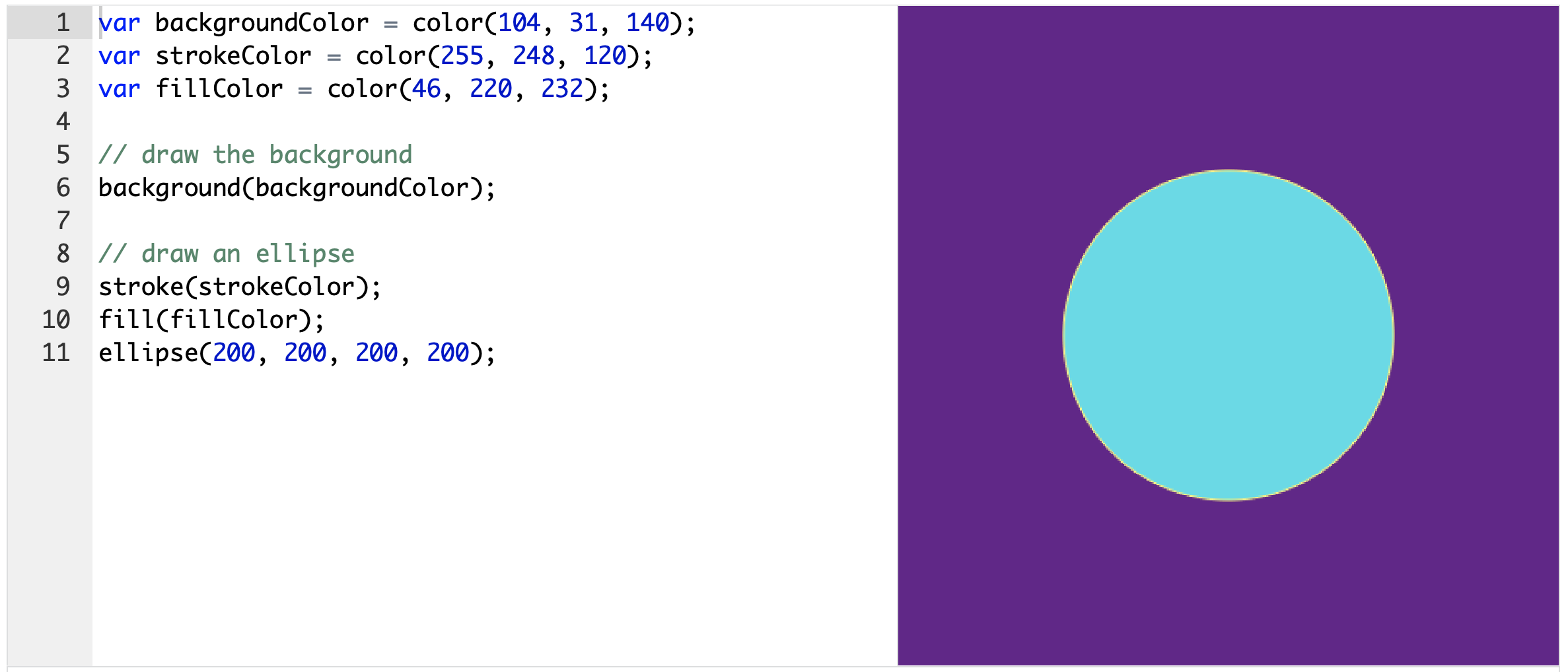 24-02-2023
68
Variabelen in p5.js
Je kunt ook de waarde van handige variabelen uit p5.js uitlezen, bijvoorbeeld:
mouseX: x-coördinaat van muis (number)
mouseY: y-coördinaat van muis (number)
mouseIsPressed: of primaire muisknop is ingedrukt (boolean)
keyIsPressed: of er een toets wordt ingedrukt (boolean)
24-02-2023
69
Doe dit nooit. Wel even om te oefenen
var x = 23;
var y = 5;
var tekst = “hoi”;
var isJarig = true;
var factor = isJarig;
factor++;
y += factor;
tekst += “, “;
x -= y;
y = factor * x;
tekst = tekst + x + “-jarige”;

// wat is de inhoud van tekst?
24-02-2023
70
Terugblik
Wat is een variabele?
Plekje in het geheugen waar je met een naam toegang toe hebt.
Waarvoor zou je die gebruiken?
Flexibiliteit van je code
Leesbaarheid
Toestanden van p5.js uitlezen
Iets meerdere keren doen (een volgend college)
Afhankelijke van een variabele iets wil of niet uitvoeren(een volgend colleges)
24-02-2023
71
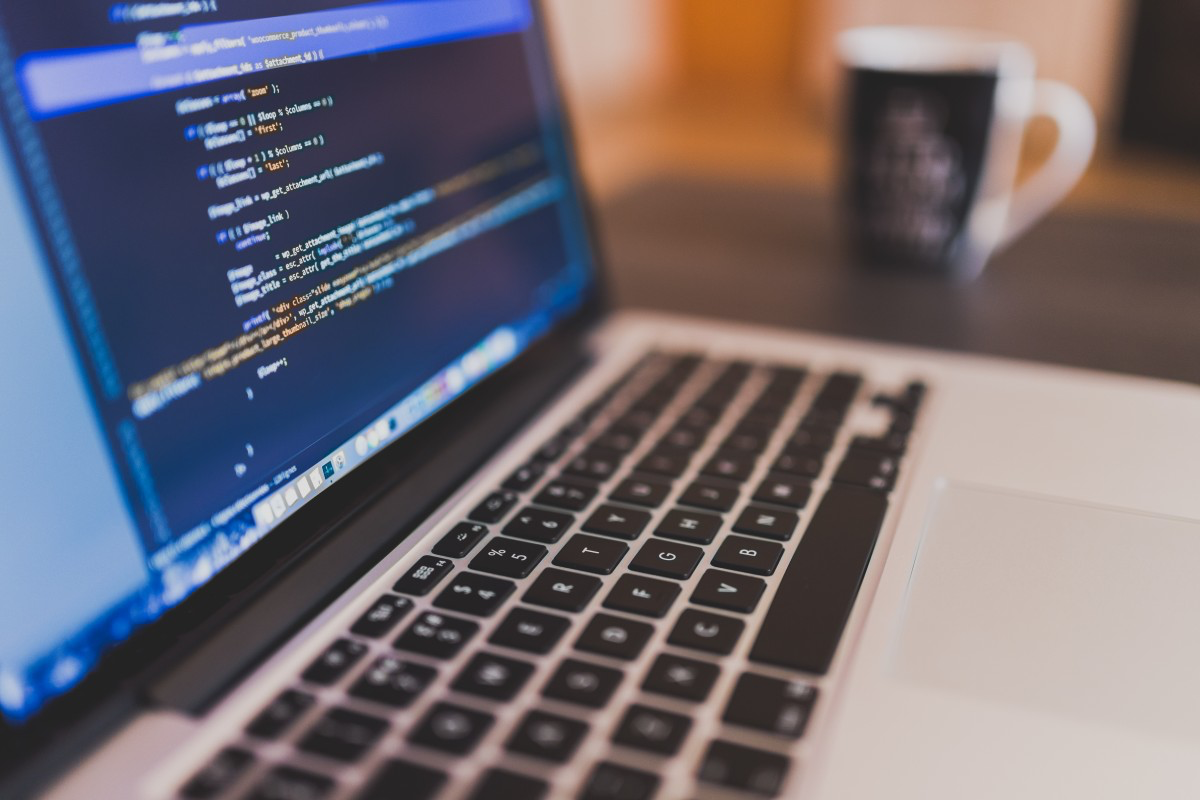 VRAGEN?(Graag hulp bij stoelen terugzetten)
COLLEGE 2
24-02-2023
72
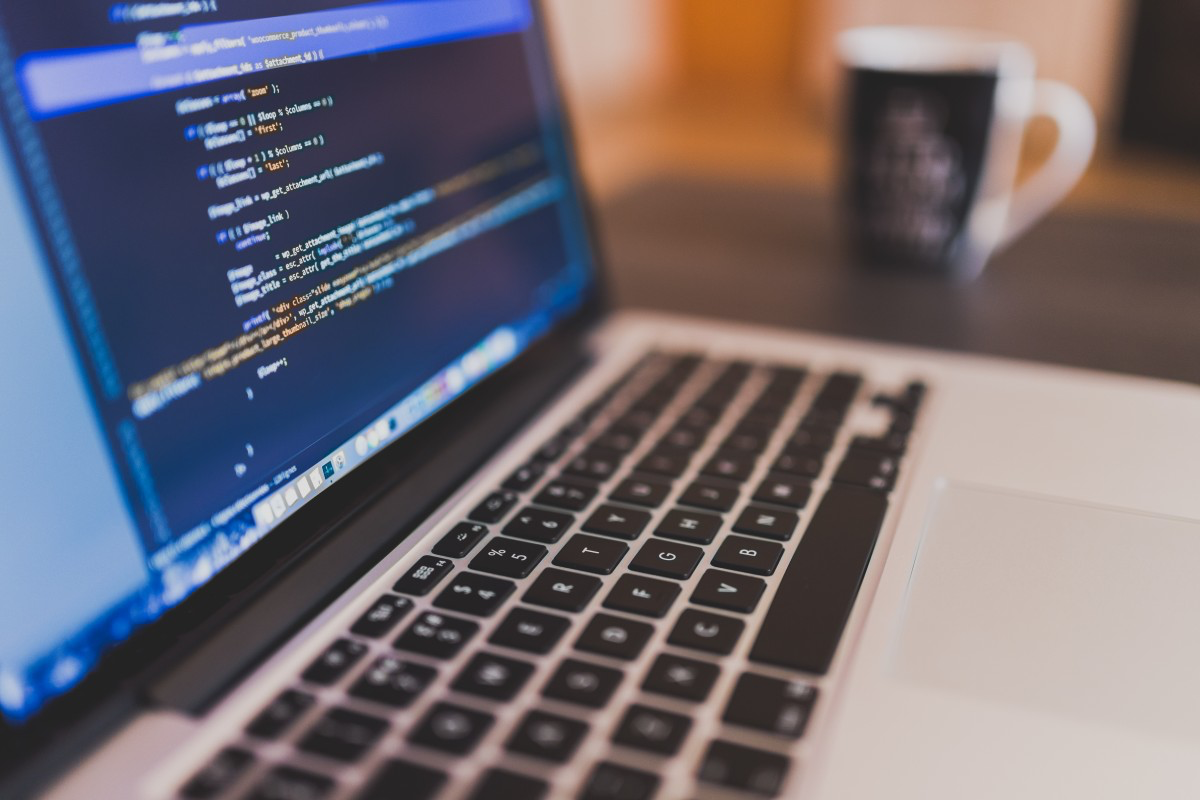 College 3Functies
COLLEGE 3
24-02-2023
73
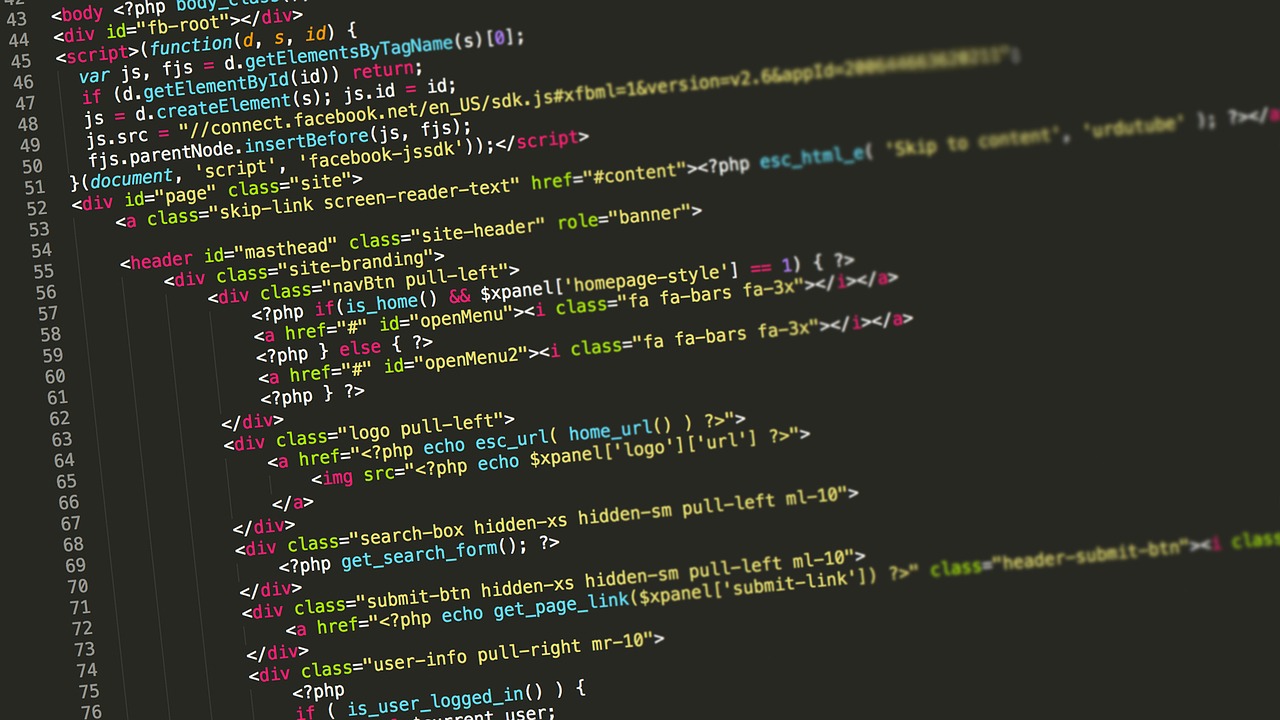 Inhoud van de colleges
Programmeertalen + Volgordelijkheid
Variabelen
Functies
Selectie + Logica
Herhaalstructuren
Arrays
COLLEGE 3
24-02-2023
74
Wat is een functie?
Een functie is een variabele waar je programmacode in kunt zetten.
Een functie is een stuk programma met een door de programmeur gekozen naam.
Een functie is een stuk programma dat je vaker kunt gebruiken.
Een functie is een samenhangend stuk van een programma.
Een functie is een stuk van een programma dat je later eenvoudig kunt aanpassen of uitbreiden.
Alle bovenstaande uitspraken zijn waar.
COLLEGE 3
24-02-2023
75
Een functie = variabele met code
COLLEGE 3
24-02-2023
76
Teken Smiley
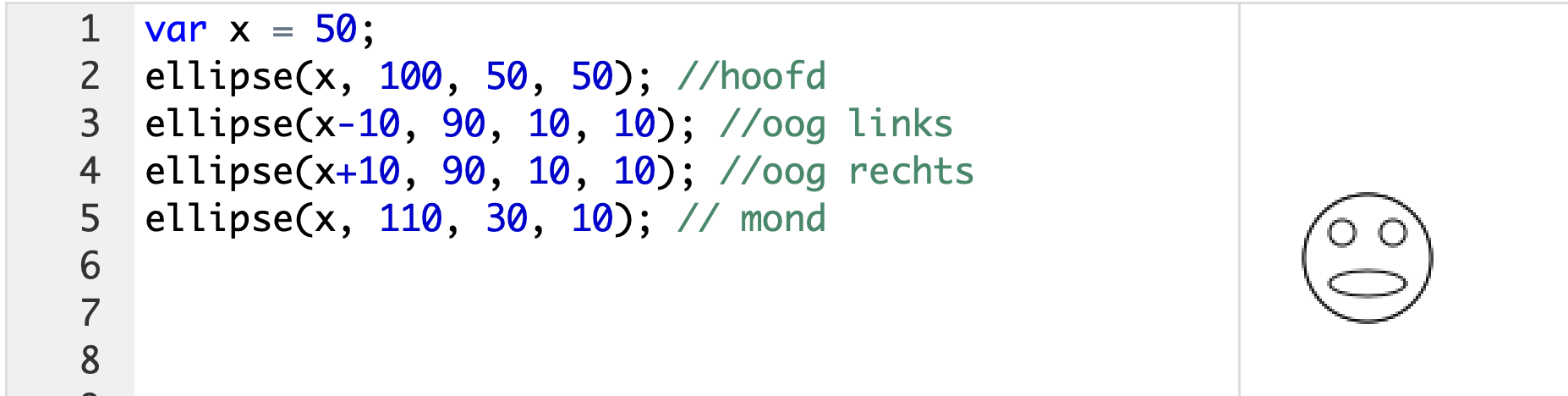 COLLEGE 3
24-02-2023
77
Teken smiley, leesbaarder met functie.
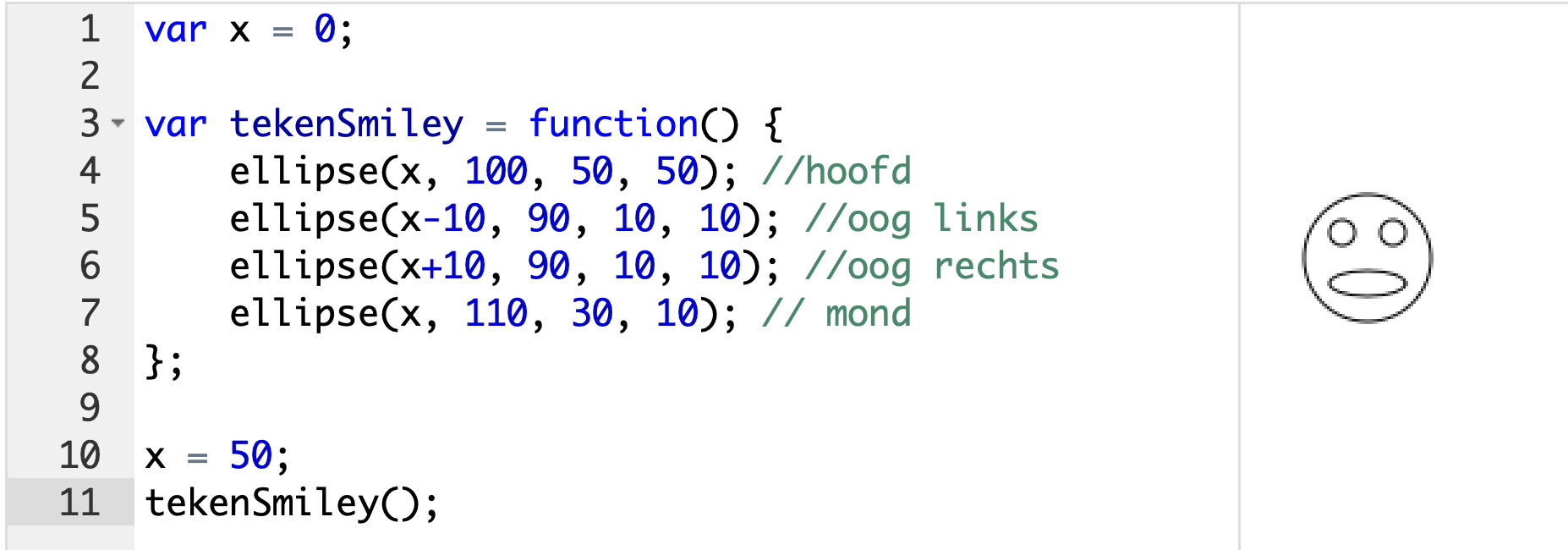 COLLEGE 3
24-02-2023
78
Teken 2 smiley’s
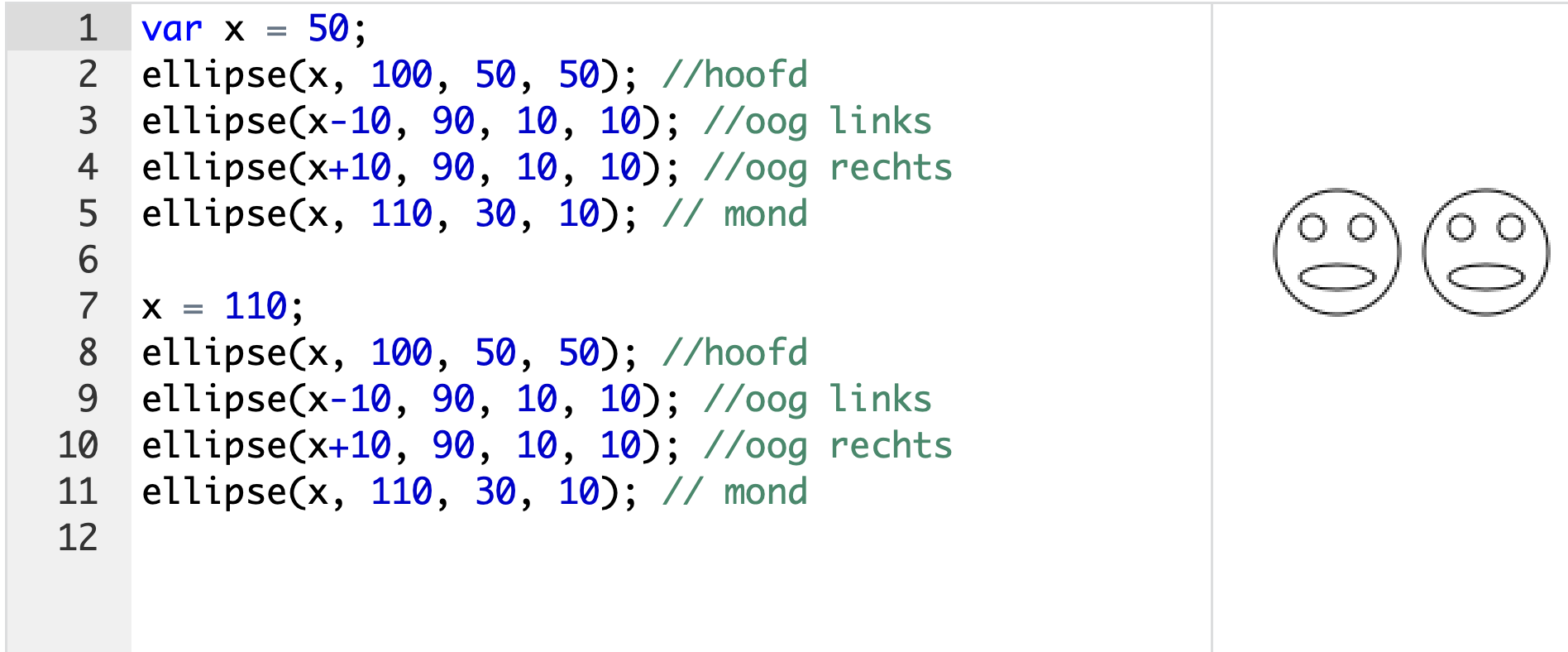 COLLEGE 3
24-02-2023
79
Teken 2 smiley’s, zonder dubbele code dankzij functie
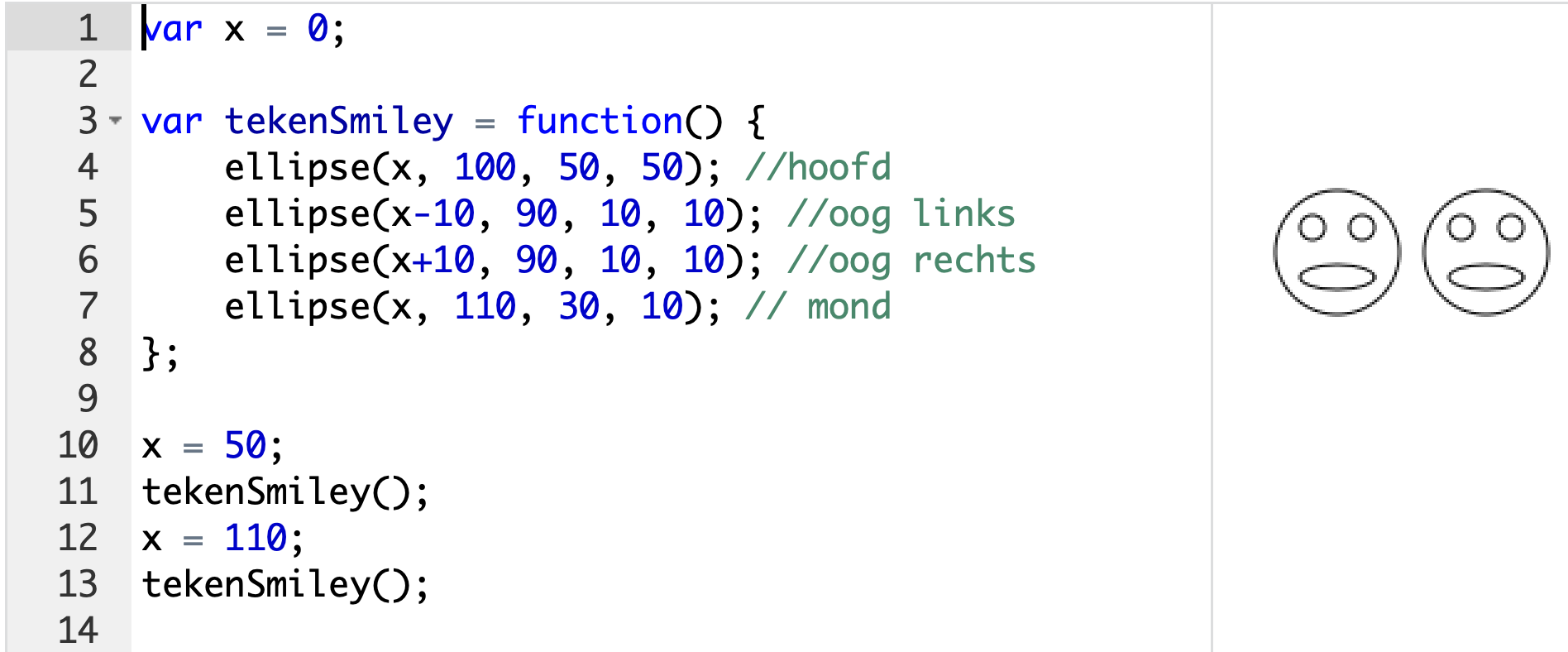 COLLEGE 3
24-02-2023
80
Een functie met parameters: een samenhangend stuk code
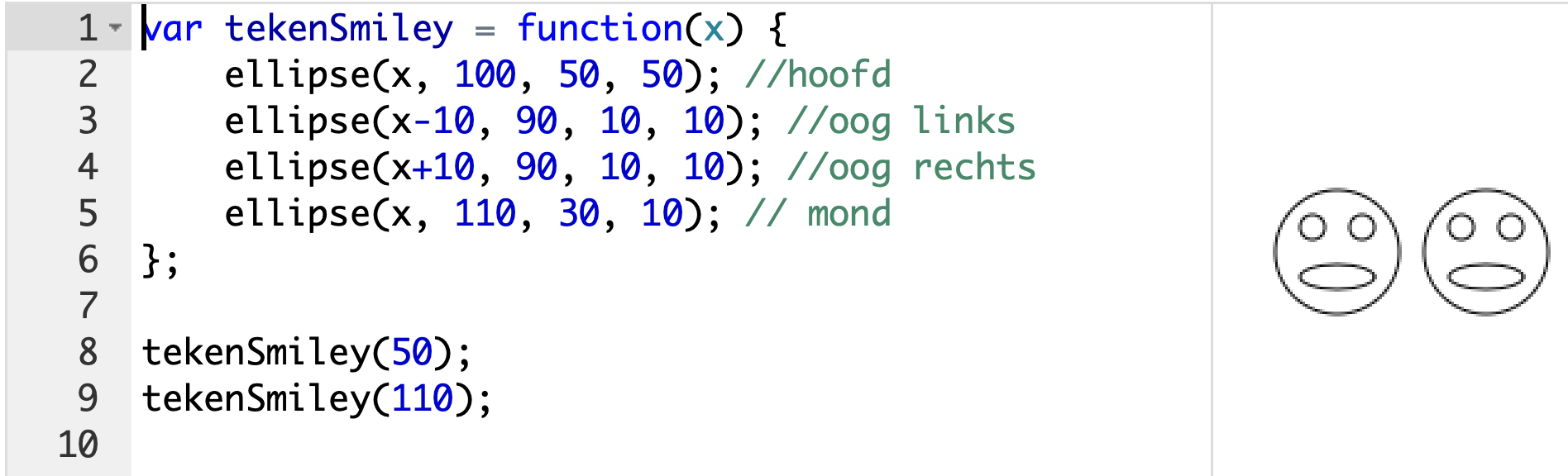 COLLEGE 3
24-02-2023
81
Een functie met parameter
COLLEGE 3
23-02-2023
82
Intermezzo: volgorde van declaraties
Het is een goed gebruik om variabelen (en functies) te declareren vóórdat ze gebruikt worden.
In Khan wordt dit afgedwongen: je krijgt een foutmelding als je een variabele gebruikt die nog niet eerder gedeclareerd is.
De meeste interpreters van JavaScript kijken eerst de hele code door op zoek naar declaraties (te herkennen aan het woord “var” of “let”). Ze kennen dan alle variabelen (en functies) en kijken dan de code nog een keer helemaal door om alle opdrachten om te zetten naar machinetaal en uit te voeren. Je krijgt dan geen foutmelding als je een variabele gebruikt die je pas verderop declareert.
COLLEGE 3
23-02-2023
83
De scope van variabelen
Globale variabelen
Bekend in je hele programma
Je declareert ze bovenaan in je programma
Lokale variabelen
Bekend binnen een deel van je programma (functie).
Variabelen die in een functie worden gedeclareerd zijn lokaal.
Parameters van een functie zijn lokale variabelen.
Lokale variabelen worden telkens als de functie wordt aangeroepen opnieuw aangemaakt.
Het geheugen van lokale variabelen wordt weer gebruikt voor iets anders zodra de functie is uitgevoerd.
COLLEGE 3
23-02-2023
84
Kahoot vraag 1Wat wordt afgedrukt?
var x = 1;
var plus1 = function() {
    x = x + 1;
    println(x);
};
println(x); // druk x af
plus1(); // druk x af
println(x); // druk x af
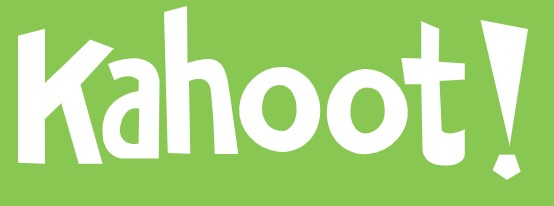 COLLEGE 3
23-02-2023
https://create.kahoot.it/share/programmeren-college-3-2019-2020/aae39254-78fd-4170-895f-8f0dac94987e
85
[Speaker Notes: Afgedrukt worden navolgende 3 getallen:
1
2
2]
Kahoot vraag 2Wat wordt afgedrukt?
var x = 1;
var plus1 = function(x) {
    x = x + 1;
    println(x);
};
println(x); // druk x af
plus1(x); // druk x af
println(x); // druk x af
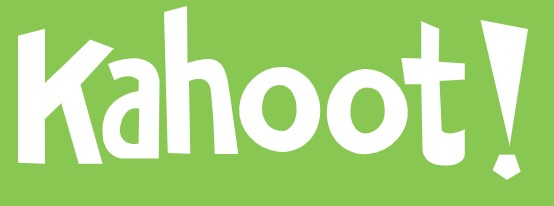 COLLEGE 3
23-02-2023
https://create.kahoot.it/share/programmeren-college-3-2019-2020/aae39254-78fd-4170-895f-8f0dac94987e
86
[Speaker Notes: Afgedrukt worden navolgende 3 getallen:
1
2
1]
Intermezzo: verschil tussen var en let
In nieuwere versies van JavaScript kun je variabelen declareren met var of met let. 
Lokale variabelen die gemaakt worden met var zijn bekend binnen de hele functie waarin ze gemaakt zijn.

Lokale variabelen die gemaakt worden met let zijn bekend in het blok waarin ze gedeclareerd zijn. Een blok wordt begrensd door { en }.

Globale variabelen die met var of let gemaakt zijn hebben dezelfde scope (het hele programma)
COLLEGE 3
23-02-2023
87
Een functie met 2 parameters
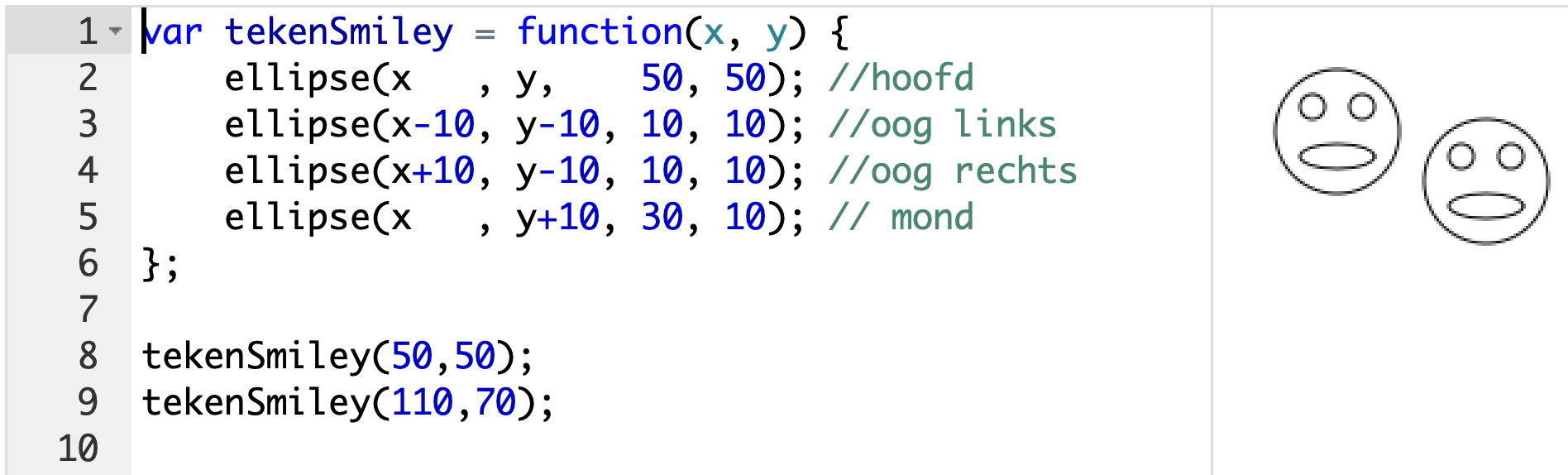 COLLEGE 3
23-02-2023
88
Een functie met heel veel parameters: onhandig en/of traag
Variabelen "by value”
Je geeft een waarde aan de functie door
Als je bij aanroepen van de functie een variabele opgeeft, dan wordt de waarde van de variabele gekopieerd
Twee andere oplossingen denkbaar:
Globale variabelen
Duidelijk aangeven in je code wat globale variabelen zijn
Handig voor algemene variabelen die heel veel in je code worden gebruikt
Variabelen by reference
Je geeft aan de functie de plek door waar de variabele staat.
Er wordt geen kopie gemaakt, je gebruikt in de functie het origineel, ook als je de inhoud van de variabel wijzigt!!!
In JavaScript geldt dit voor Objecten (waaronder Arrays en Functions) => meer over array’s volgt in een later college.
COLLEGE 3
23-02-2023
89
Het resultaat van een functie
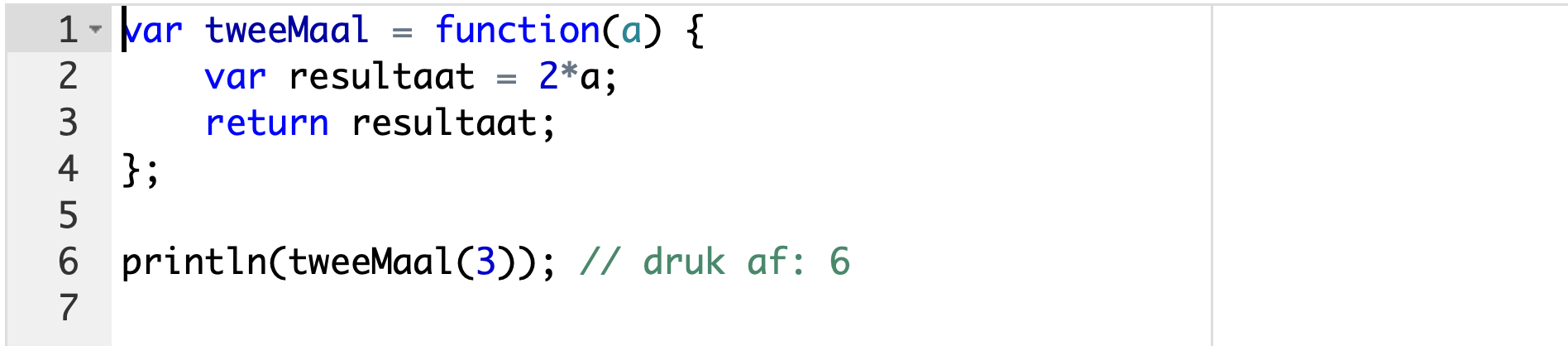 COLLEGE 3
Voorbeelden van functies in de p5.js-library die een resultaat geven:
random(low, high) // willekeurig getal tussen low en high
min(num1, num2) // kleinste getal van num1 en num2
abs(num) // afstand tussen num en 0 (altijd positief)\
…
23-02-2023
90
Nesten van functies
Met het nesten van functies bedoelen we dat binnen een functie weer een andere functie kan worden aangeroepen.
var tekenAuto = function() {
   tekenDeuren();
   tekenWielen();
}
De lokale variabelen van functie tekenAuto zien eruit als globale variabelen binnen de functies rekenDeuren tekenWielen
COLLEGE 3
23-02-2023
91
Recursieve functies
Recursie is een bijzondere vorm van nesten. 
Er is sprake van recursie als een functie zichzelf aanroept. 
var faculteit = function(n) {
  if (n>1) {
    return n*faculteit(n-1);
  } else {
    return 1;
  }
}
Recursie wordt veelal gezien als een elegante manier van programmeren, maar wordt relatief weinig gebruikt en is moeilijk te doorgronden.
COLLEGE 3
23-02-2023
92
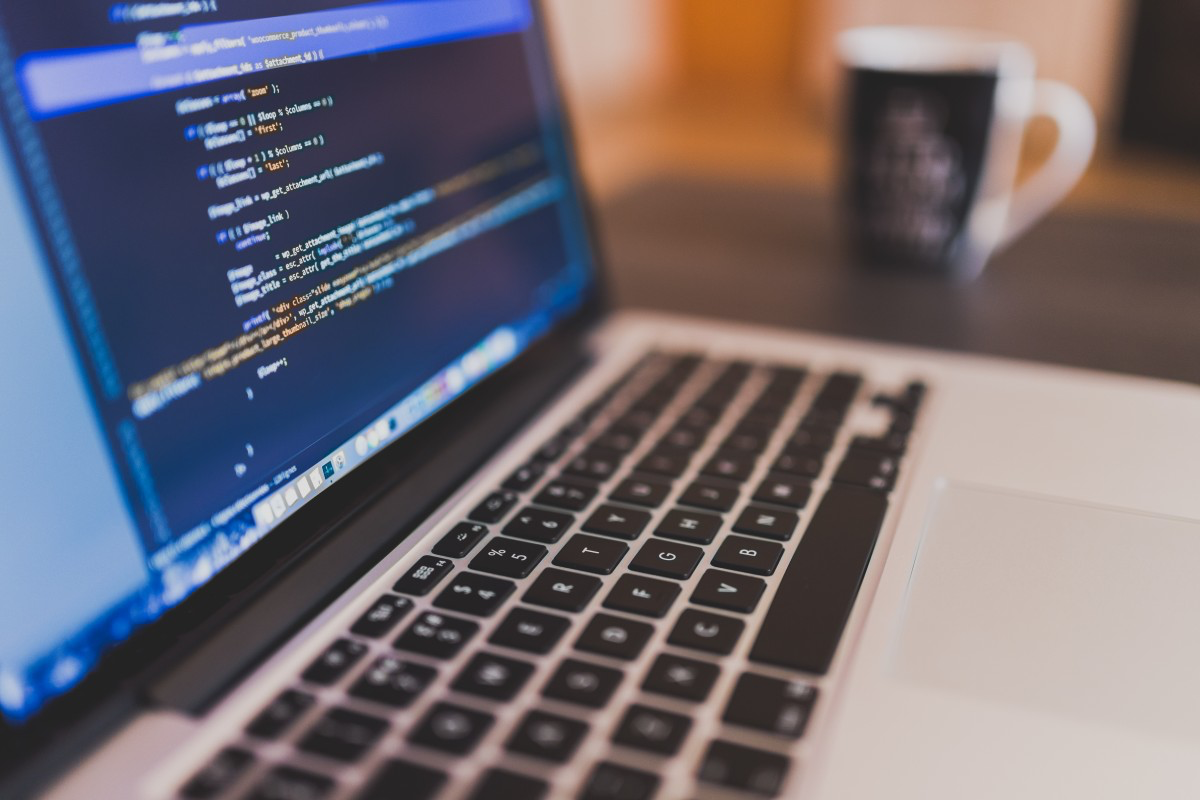 Terugblik
COLLEGE 3
23-02-2023
93
Wat is een functie?
Een functie in de informatica is een stuk code dat je een naam hebt gegeven, zodat de code op verschillende plekken in een programma kan worden uitgevoerd door gebruik te maken van de naam.
Je kunt een functie zien als een bakje in het geheugen waarin een stuk code is opgeslagen.
Een functie wordt net als een variabele één keer gedeclareerd en vervolgens gedefinieerd. 
Een gedefinieerde functie kun je meerdere keren aanroepen. Elke keer dat je functie aanroept wordt de code (opnieuw) uitgevoerd.

Een functie gebruik je om je programma leesbaarder te maken met:
Herhaling: Dezelfde code op meerdere plekken in je programma uitvoeren, zonder deze te kopiëren.
Modulariteit: Je programma in logische delen opsplitsen.
Abstractie: Details in je programma te verbergen.
COLLEGE 3
23-02-2023
94
Parameters en resultaat van een functie
Een parameter is een variabele die alleen bekend is binnen de functie en waarvan de waarde wordt opgegeven vanuit het programma dat de functie aanroept.
Een resultaat is de waarde die een functie kan teruggeven aan het programma als de code binnen de functie is uitgevoerd. Het programma kan het resultaat gebruiken of opslaan in een variabele.

Parameters en resultaten kun je zien als doorgeefluik voor waarden tussen het hoofdprogramma en de functies.
gegevens uitwisselen tussen een programma en zijn functies, zonder Een functie gebruik je om je programma leesbaarder te maken met:
Herhaling: Dezelfde code op meerdere plekken in je programma uitvoeren, zonder deze te kopiëren.
Modulariteit: Je programma in logische delen opsplitsen.
Abstractie: Details in je programma te verbergen.
COLLEGE 3
23-02-2023
95
Globale en lokale variabelen
Een globale variabele is een variabele die in het hele programma, inclusief alle functies, gebruikt kan worden.
Een lokale variabele is een variabele die alleen binnen één specifieke functie gebruikt kan worden. 
Telkens als de functie wordt uitgevoerd, wordt de lokale variabele gemaakt
Telkens als de functie is afgerond, wordt de lokale variabele opgeruimd
Een lokale variabele gaat vóór een globale variabele met dezelfde naam, maar de globale variabele blijft bestaan

Een lokale variabele zorgt ervoor dat:
De namen van variabelen binnen je functie vrij te kiezen zijn, ongeacht de globale variabelen van het programma waarin de functie gebruikt wordt
De computer minder geheugen nodig heeft, omdat de lokale variabele alleen wordt gebruikt op het moment dat de functie waar hij bij hoort wordt uitgevoerd.
COLLEGE 3
23-02-2023
96
Kahoot vraag Wat vond je van dit college?
Geen mening
Makkelijk
Prima
Moeilijk
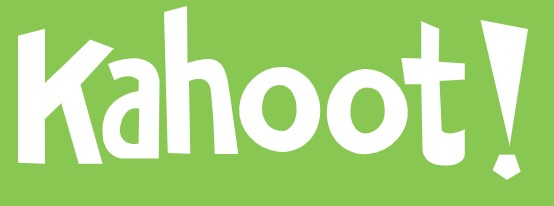 COLLEGE 3
23-02-2023
https://create.kahoot.it/share/programmeren-college-3-2019-2020/aae39254-78fd-4170-895f-8f0dac94987e
97
[Speaker Notes: Afgedrukt worden navolgende 3 getallen:
1
2
1]
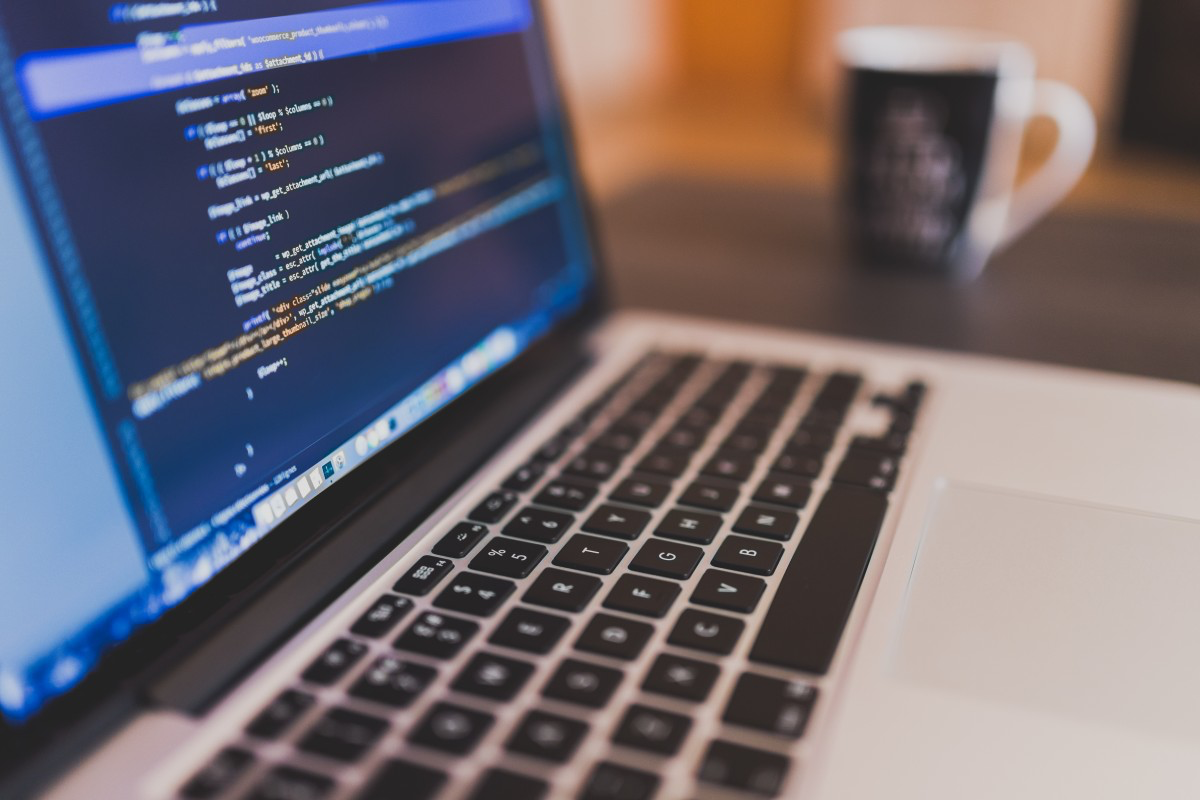 VRAGEN?(Graag hulp bij stoelen en tafels terugzetten)
COLLEGE 3
23-02-2023
98
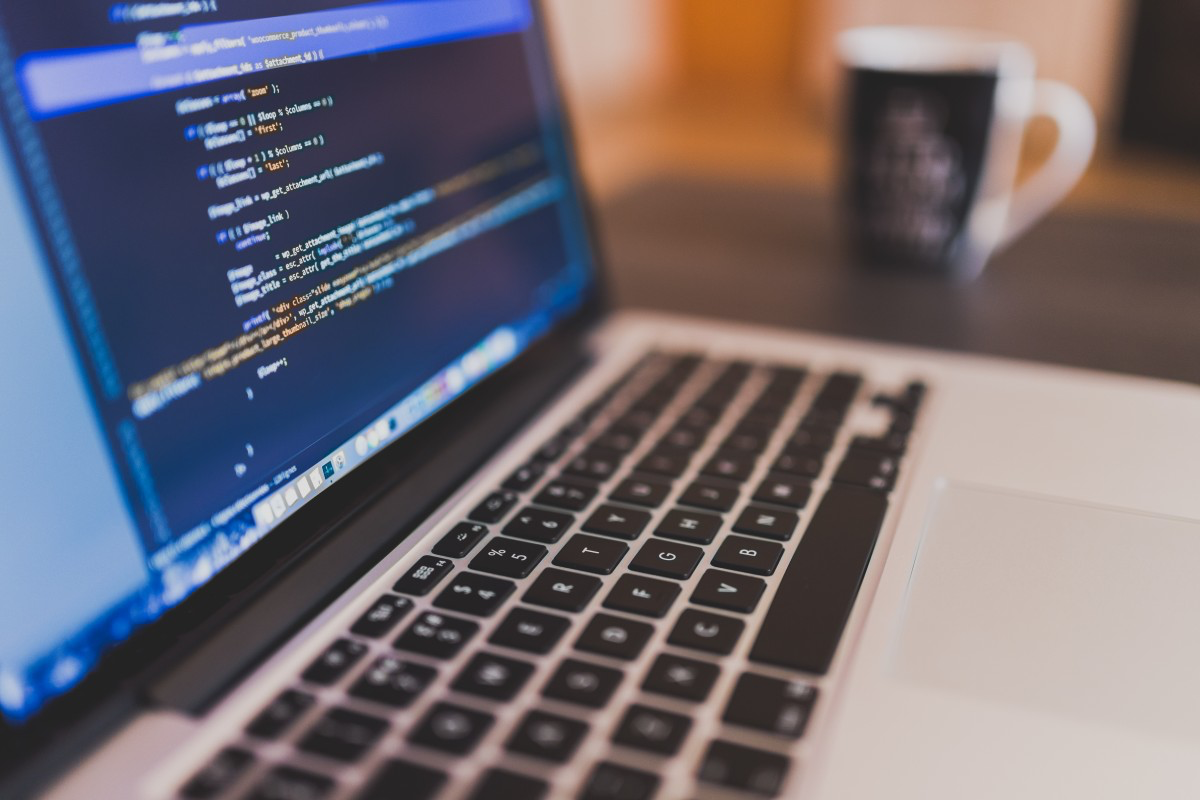 College 4Selectie en logica
COLLEGE 4
24-02-2023
99
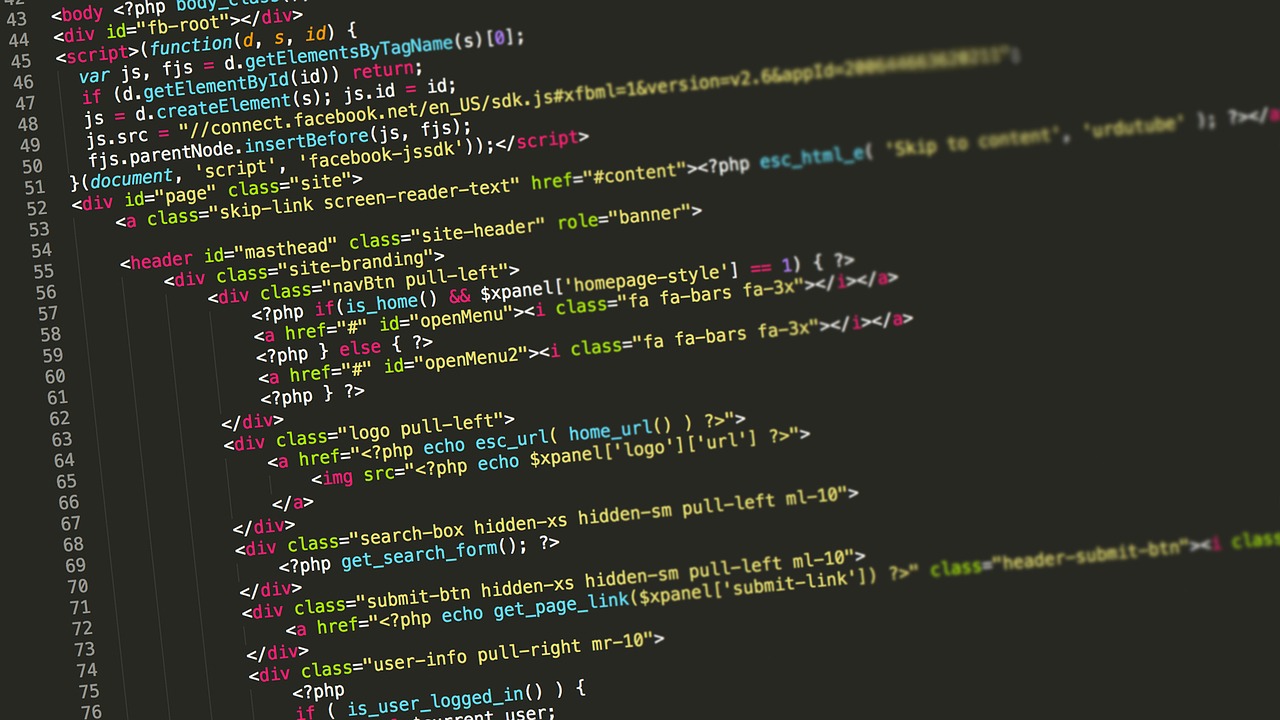 Inhoud van de colleges
Programmeertalen + Volgordelijkheid
Variabelen
Functies
Selectie + Logica
Herhaalstructuren
Arrays
COLLEGE 4
24-02-2023
100
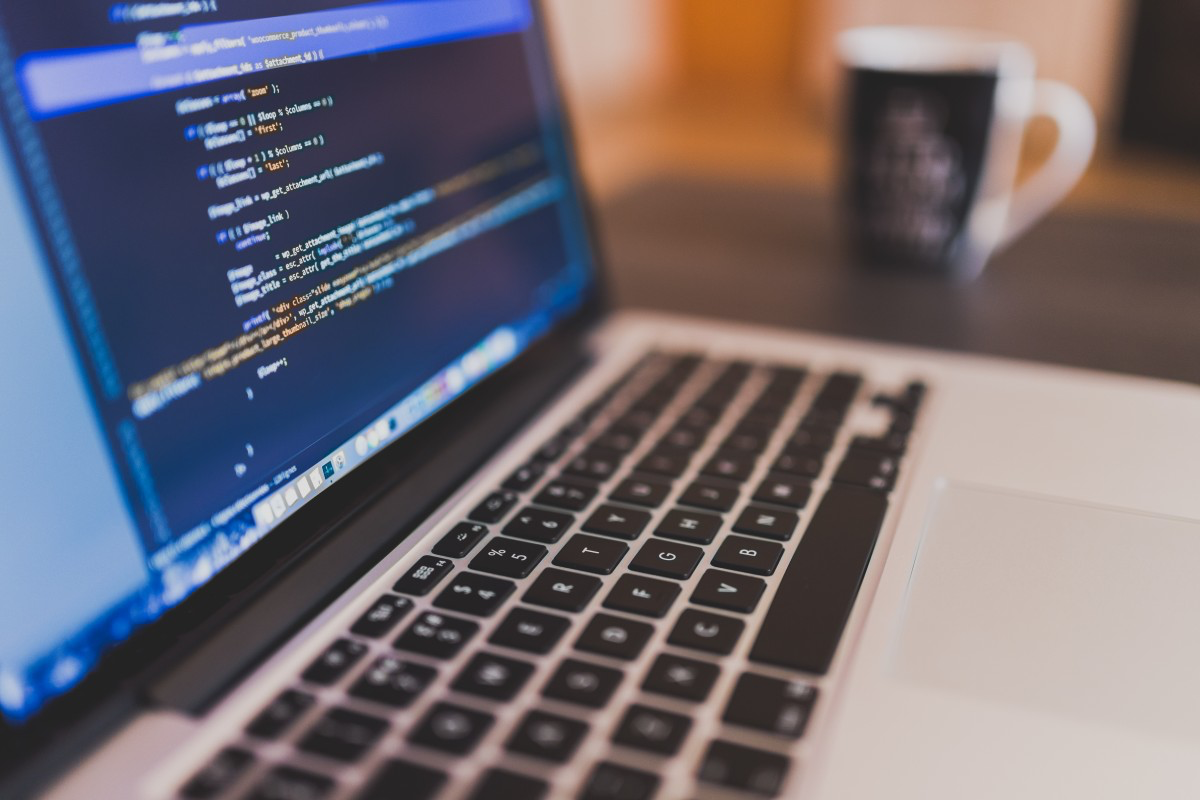 Logica
COLLEGE 4
24-02-2023
101
Expressie
Een expressie in de informatica is een uitdrukking, waarvan de computer de uitkomst kan uitreken. 
Een expressie is een combinatie van 
waarden, 
variabelen, 
functies en/of 
operatoren




Met haakjes () kun je aangeven in welke volgorde de expressie wordt uitgerekend
COLLEGE 4
24-02-2023
102
Operatoren
Een operator is een soort eenvoudige functie, maar dan anders geschreven.  Verschillen tussen functies en operators:
De naam van een functie bestaat meestal uit letters en cijfers,een operator wordt meestal aangeduid met één of meerdere leestekens.
Bij een functie staan de parameters tussen haakjes achter de naam, bij een operator staan de parameters voor en achter de operator.
COLLEGE 4
24-02-2023
103
Voorbeeld
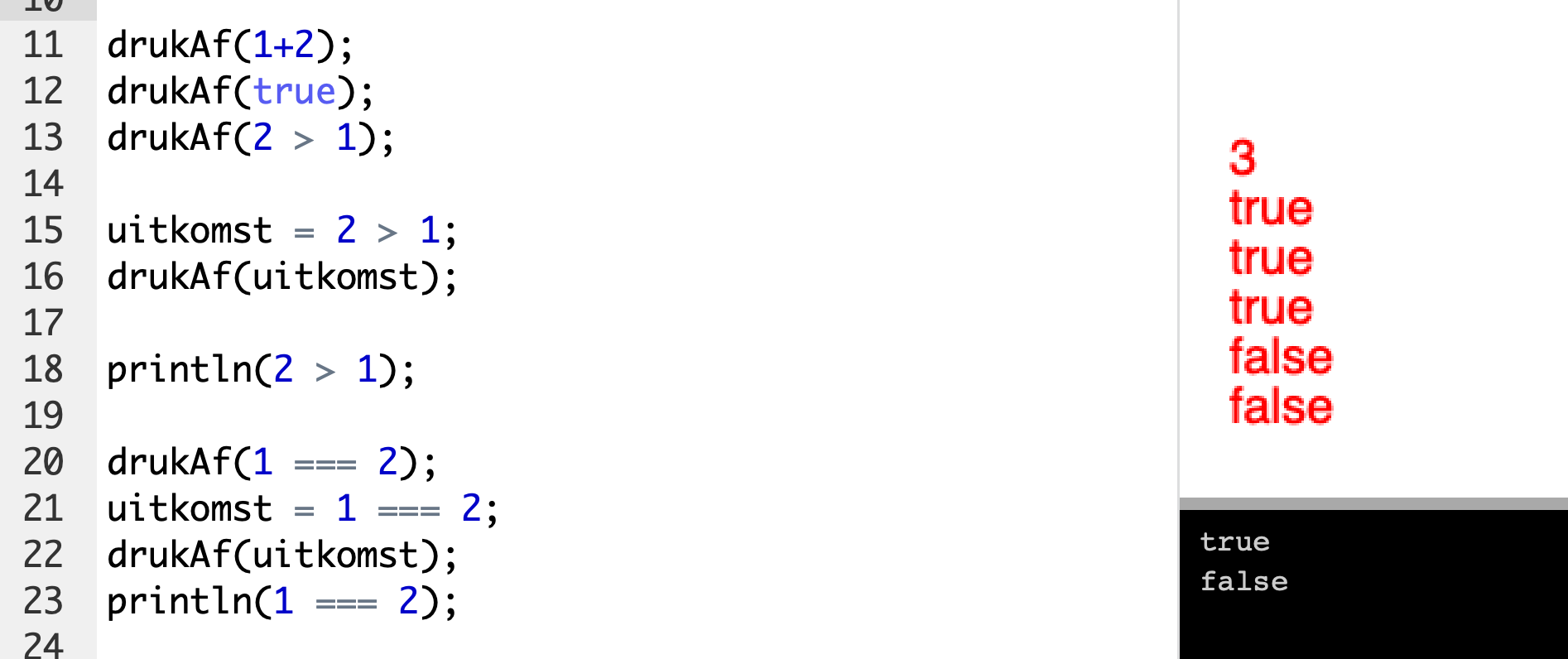 COLLEGE 4
24-02-2023
https://www.khanacademy.org/computer-programming/4v1920-college4-expressies/5917113444745216
104
Kahoot Logische Expressies
...
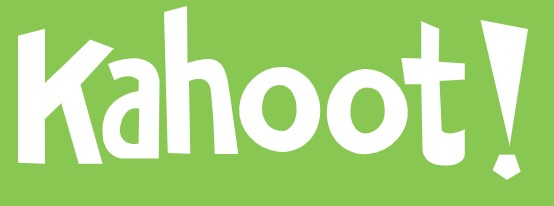 COLLEGE 4
24-02-2023
https://create.kahoot.it/share/1920-4v-college4-logische-expressies/c5301c8b-ef4f-4ea8-8beb-a057b7b317be
105
[Speaker Notes: Afgedrukt worden navolgende 3 getallen:
1
2
2]
Intermezzo: het verschil tussen = en ===
Wat doet deze opdracht?

var X = 1 === 2;
COLLEGE 4
24-02-2023
106
Intermezzo: het verschil tussen = en ===
= en ===
Voor mensen: 1 of 3 keer hetzelfde karakter
Voor computer in JavaScript: 2 totaal verschillende opdrachten

= Assignment operator (NL: toekenningsoperator)
Gebruikt voor definitie van variabelen
Voorbeeld a = 2;a wordt 2, de waarde 2 wordt in variabele a gestopt

=== Equality operator (NL: gelijkheidsoperator)
Gebruikt in expressies
Voorbeeld if (a === 2)de inhoud van variabel a wordt vergeleken met 2, als a gelijk is aan 2 dan is de uitkomst true, anders is de uitkomst false

Javascript kent ook de == operator voor vergelijking, deze kun je beter niet gebruiken.
COLLEGE 4
24-02-2023
107
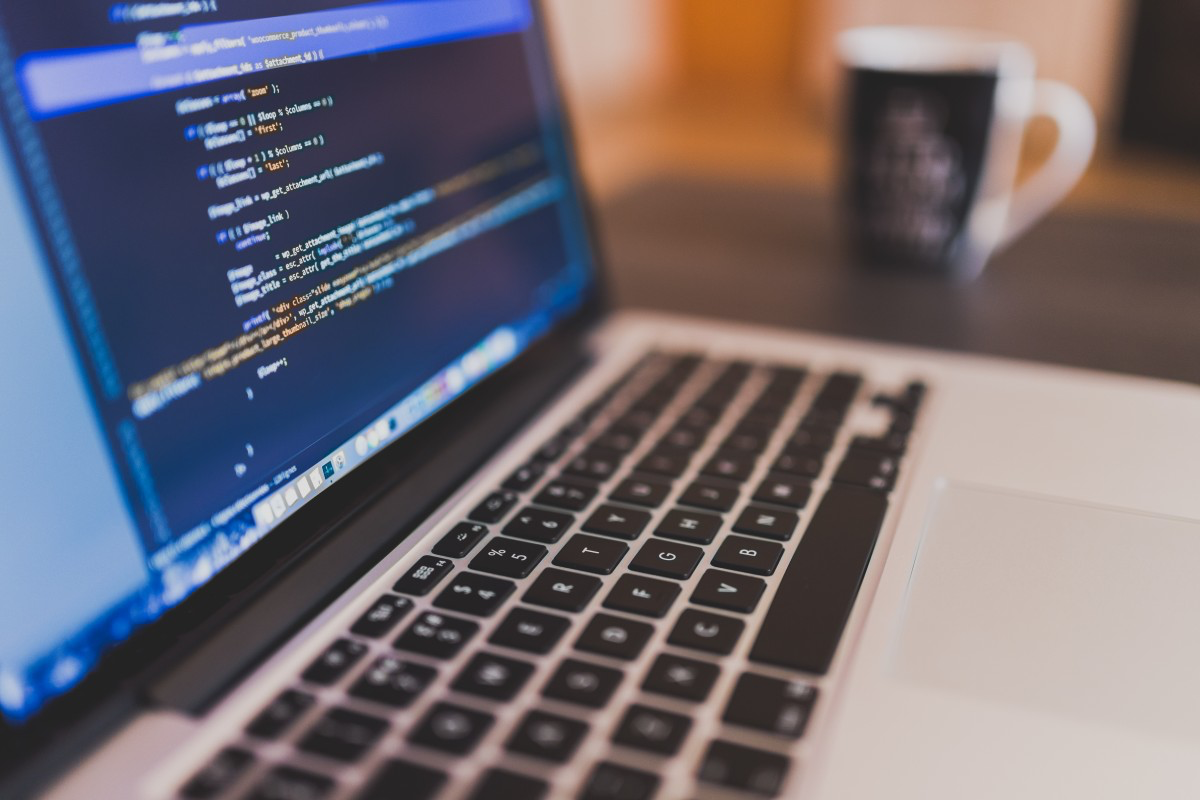 Selectie
COLLEGE 4
23-02-2023
108
Selectie
Een selectie-structuur is een stukje code in je programma, waarmee je de computer afhankelijk van een bepaalde situatie (conditie) kunt laten bepalen welke opdrachten hij moet uitvoeren. 

Voorbeeld: als-dan-anders-structuur
als (de muis is ingedrukt), zet dan “ingedrukt” op het scherm, zet anders “niet ingedrukt” op het scherm.
if (mouseIsPressed) {  print(”ingedrukt”);} else {  print (”niet ingedrukt”);}
COLLEGE 4
 tussen haakjes staat een       logische expressie (= de conditie)
 tussen haakjes staat een       logische expressie (= de conditie)
23-02-2023
109
Selectie met geneste als-dan-anders
Een geneste als-dan-anders-structuur is een if binnen een if
if (mouseIsPressed) {
  if (mouseButton === LEFT) {
    print(”links ingedrukt”);
  } else if (mouseButton === RIGHT) {
    print(”rechts ingedrukt”);
  } else if (mouseButton === CENTER) {
    print(”midden ingedrukt”);
  }} else {  print (”niets ingedrukt”);}
COLLEGE 3
Meerdere code-voorbeelden 
die hetzelfde doen mogelijk, 
kies wat het best leesbaar is.

Meer dan 2 niveau’s diep kan, 
maar is meestal onleesbaar
23-02-2023
110
Selectie met switch
Switch is handig voor keuze tussen meerdere gehele getallen
if (keyIsPressed) {
  switch (keyCode) {
    case UP:      y = y - 1;      break;
    case DOWN:      y = y + 1;      break;
    case LEFT:      x = x - 1;      break;
    case RIGHT:      x = x + 1;  } // ga hier verder na break
}
UITLEG
23-02-2023
111
Voorbeeld
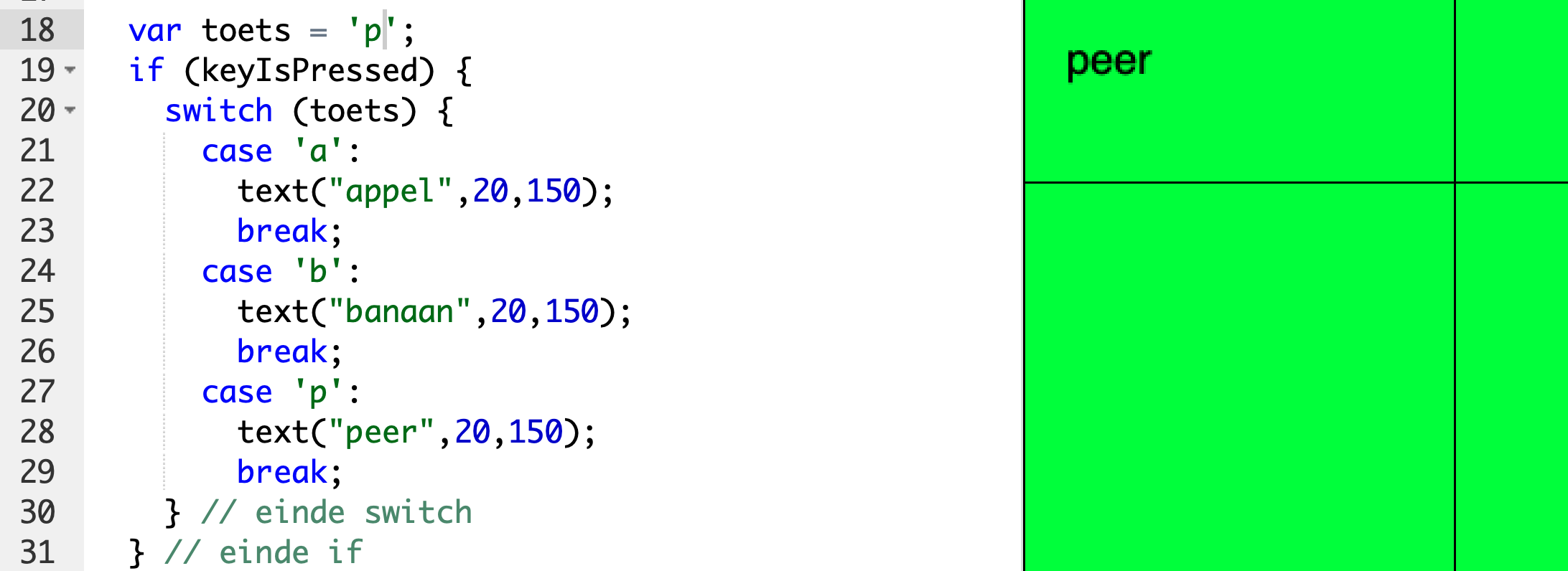 VOORBEELD
23-02-2023
https://www.khanacademy.org/computer-programming/4v1920-college4-selectie/5144715753701376
112
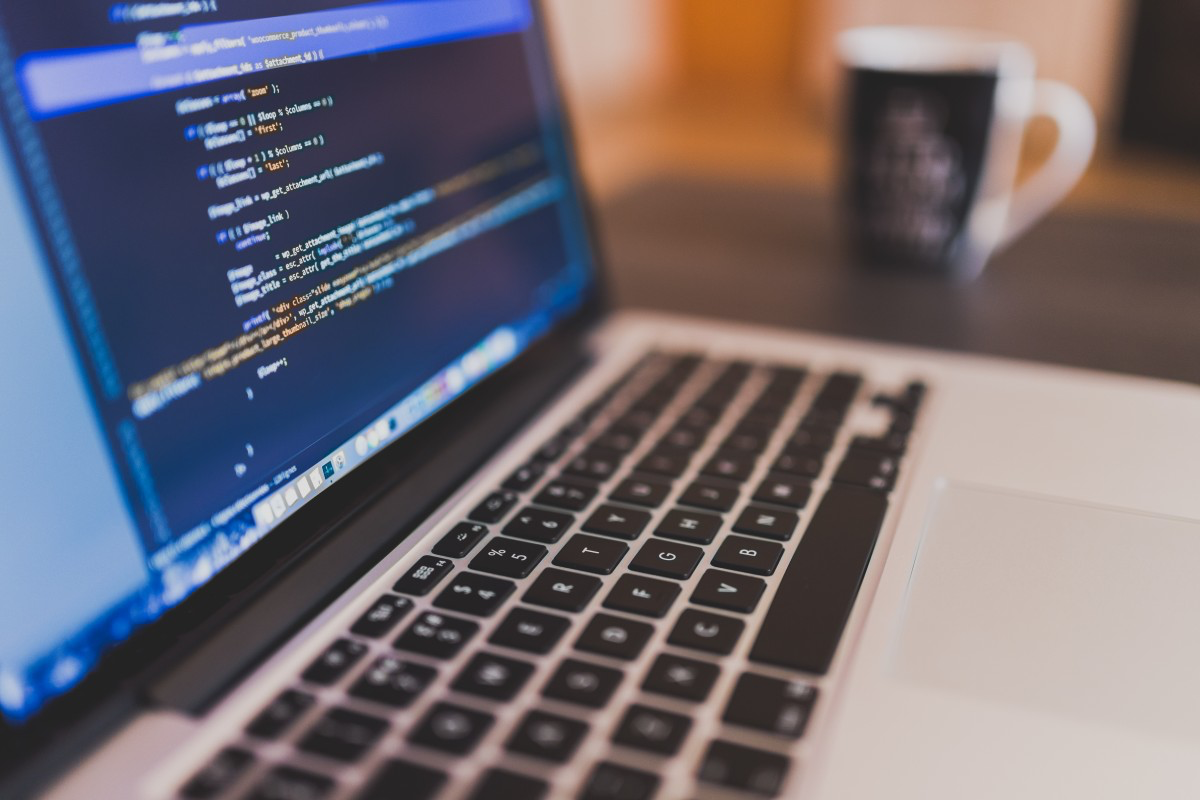 Terugblik
COLLEGE 4
23-02-2023
113
Tips om te onthouden
Zorg dat je selectie-structuur leesbaar blijft:
if-opdrachten doorgaans maximaal 2 niveau’s diep nesten
Ingewikkelde condities kun je onderbrengen in aparte functies of tijdelijke variabelen
Gebruik switch in plaats van veel if-else-if-else… achter elkaar
Code weggooien is beter dan code erbij maken, schrijf een stuk code opnieuw als het onleesbaar is geworden.

= is heel wat anders dan ===
Met = stop je iets in een variabele
Met === vergelijk je twee dingen, daar komt true of false uit
COLLEGE 4
23-02-2023
114
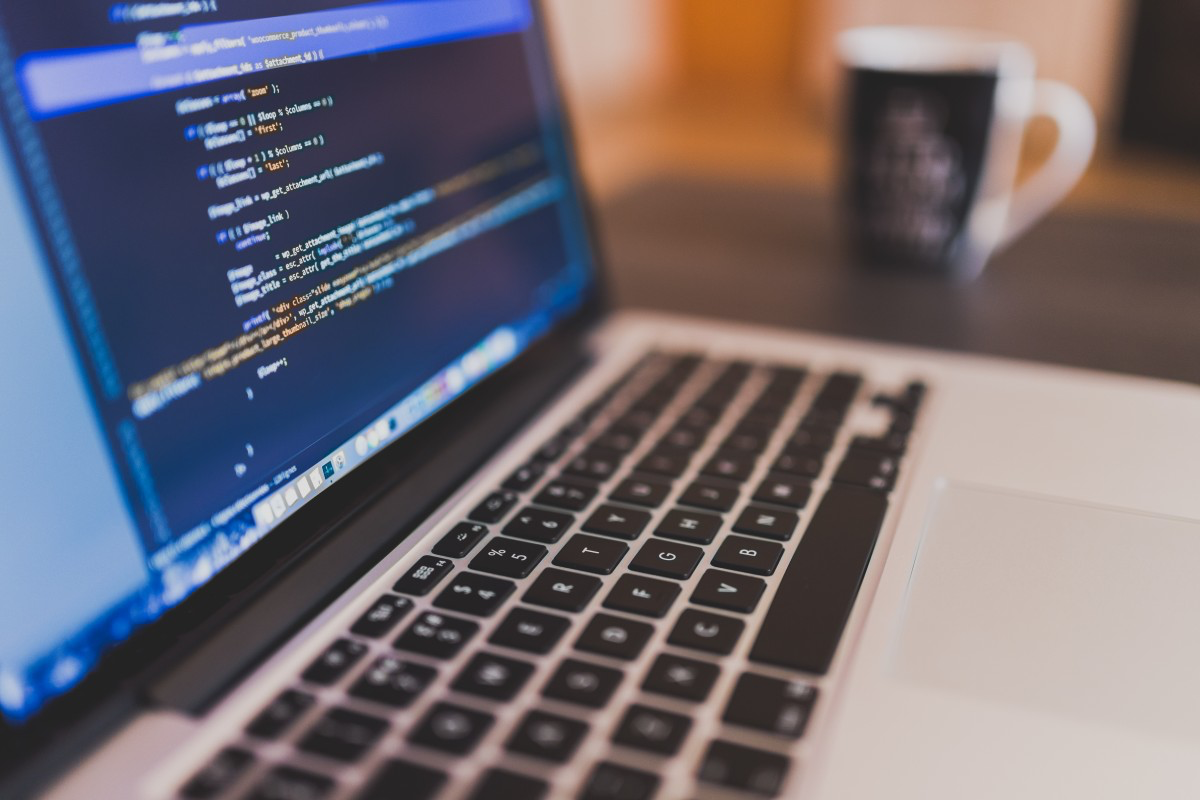 VRAGEN?(Graag hulp bij stoelen en tafels terugzetten)
COLLEGE 4
23-02-2023
115
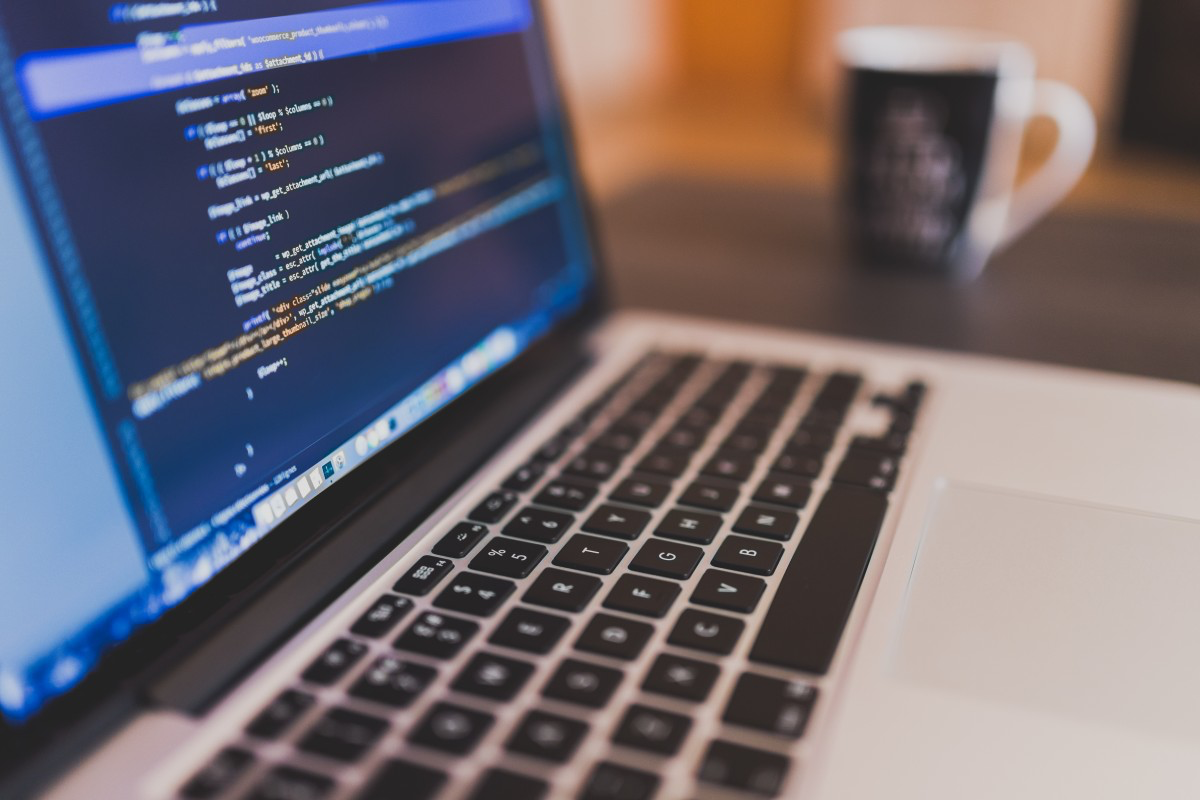 College 5Herhaalstructuren
COLLEGE 5
23-02-2023
116
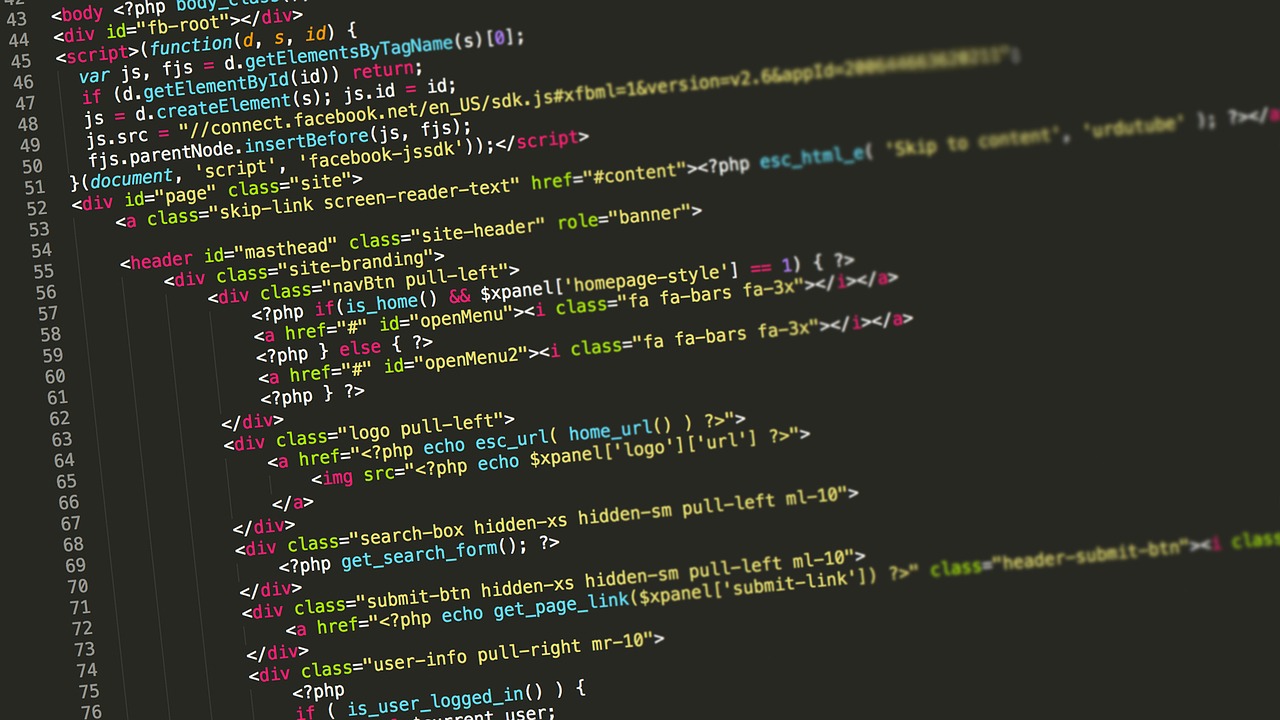 Inhoud van de colleges
Programmeertalen + Volgordelijkheid
Variabelen
Functies
Selectie + Logica
Herhaalstructuren
Arrays
23-02-2023
117
Men neme…
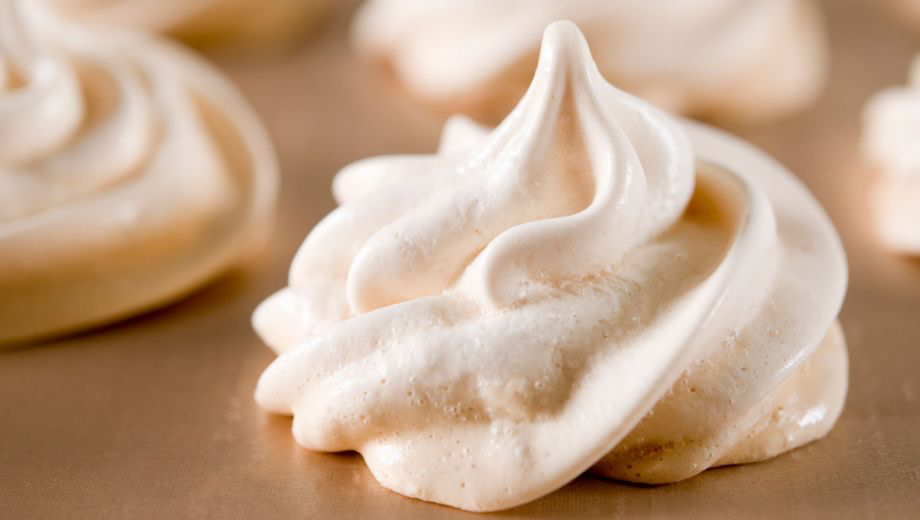 Breek een ei
Splits de dooier en het eiwit
Breek een ei
Splits de dooier en het eiwit
Breek een ei
Splits de dooier en het eiwit
COLLEGE 5
23-02-2023
118
Code
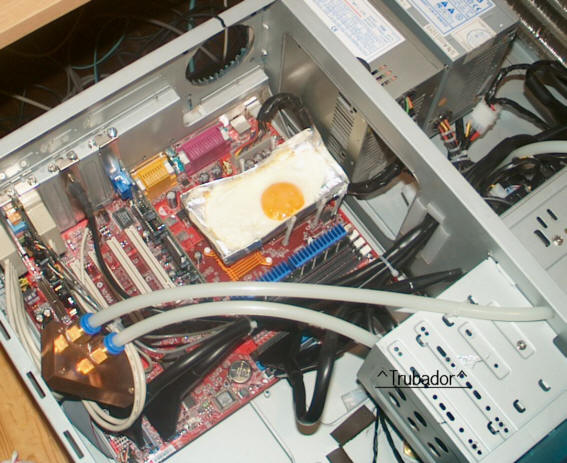 breakEgg();
spliceEgg();
breakEgg();
spliceEgg();
breakEgg();
spliceEgg();
COLLEGE 5
23-02-2023
119
Men neme…
Neem 3 eieren, breek deze en splits de dooier en het eiwit
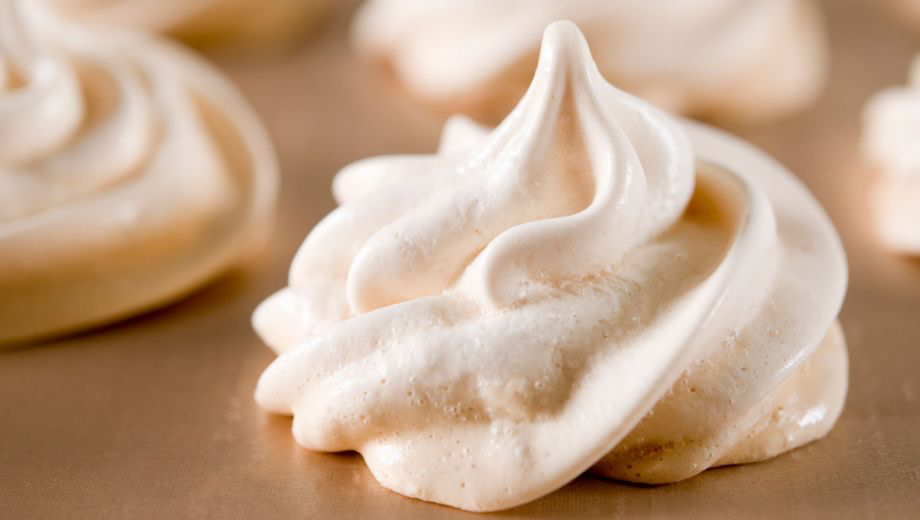 COLLEGE 5
23-02-2023
120
Code
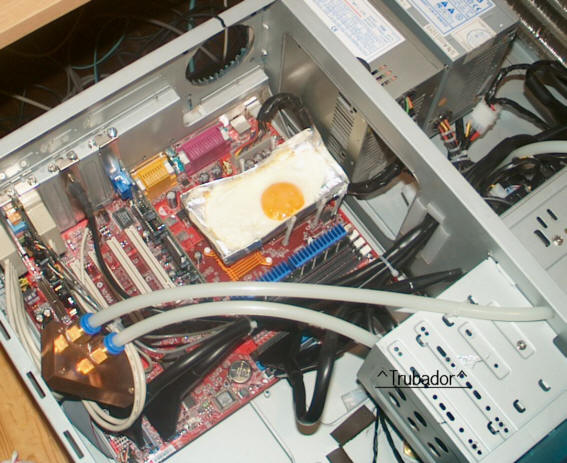 Doe drie keer?!

breakEgg();
spliceEgg();
COLLEGE 5
23-02-2023
121
herhaalstructuren
COLLEGE 5
while
en
for
23-02-2023
122
Hoe zat het ook alweer met if?
if (toetscijfer < 6) {
  println("Onvoldoende!");
}
else {
  println(”Voldoende!");
}

Een blokje code wordt hooguit 1x uitgevoerd
COLLEGE 5
23-02-2023
123
Herhaling lijkt op eenvoudige selectie
var i = 0;
while (i < 3) {
  breakEgg();
  spliceEgg();

  i = i + 1;
}

While doorloopt het bijbehorende blokje code ZOLANG de voorwaarde (=logische expressie) WAAR is.
COLLEGE 5
23-02-2023
124
Herhaling met while
Herhaling (Engels: loop) is een manier om hetzelfde stukje code in een programma meerdere keren direct na elkaar te laten uitvoeren.

Als je code wilt herhalen, bedenk dan eerst het antwoord op de volgende drie vragen:
1. Wat wil je herhalen?
2. Wat wil je elke herhaling veranderen?
3. Hoelang wil je herhalen?

Voorbeeld:
var i = 1;while (i < 10) { 
  // deze code wordt herhaald zolang de conditie (i<10) true is  print(i);  i=i+1;}
// het programma gaat hier verder als i >= 10
1. De waarde van variabele i afdrukken op het scherm
2. 1 optellen bij i
3. Tot i gelijk is aan 10, dus: zolang i < 10
UITLEG
23-02-2023
125
Stap voor stap
var i = 1;
while (i < 10) {
  println(i);
  i++;
}

println("We kunnen verder!");
COLLEGE 5
23-02-2023
126
Stap voor stap
var i = 1;
while (i < 10) {
  println(i);
  i++;
}

println("We kunnen verder!");
COLLEGE 5
23-02-2023
127
Stap voor stap
var i = 1;
while (i < 10) {
  println(i);
  i++;
}

println("We kunnen verder!");
1
COLLEGE 5
23-02-2023
128
Stap voor stap
var i = 1;
while (i < 10) {
  println(i);
  i++;
}

println("We kunnen verder!");
1
COLLEGE 5
23-02-2023
129
Stap voor stap
var i = 1;
while (i < 10) {
  println(i);
  i++;
}

println("We kunnen verder!");
1
COLLEGE 5
23-02-2023
130
Stap voor stap
var i = 1;
while (i < 10) {
  println(i);
  i++;
}

println("We kunnen verder!");
1
2
COLLEGE 5
23-02-2023
131
Stap voor stap
var i = 1;
while (i < 10) {
  println(i);
  i++;
}

println("We kunnen verder!");
1
2
COLLEGE 5
23-02-2023
132
Stap voor stap
var i = 1;
while (i < 10) {
  println(i);
  i++;
}

println("We kunnen verder!");
1
2
COLLEGE 5
23-02-2023
133
Stap voor stap
var i = 1;
while (i < 10) {
  println(i);
  i++;
}

println("We kunnen verder!");
1
2
3
COLLEGE 5
23-02-2023
134
Stap voor stap
var i = 1;
while (i < 10) {
  println(i);
  i++;
}

println("We kunnen verder!");
1
2
3
COLLEGE 5
23-02-2023
135
even doorspoelen…
COLLEGE 5
23-02-2023
136
Stap voor stap
var i = 1;
while (i < 10) {
  println(i);
  i=i+1;
}

println("We kunnen verder!");
1
2
3
4
5
6
7
8
COLLEGE 5
23-02-2023
137
Stap voor stap
var i = 1;
while (i < 10) {
  println(i);
  i++;
}

println("We kunnen verder!");
1
2
3
4
5
6
7
8
9
COLLEGE 5
23-02-2023
138
Stap voor stap
var i = 1;
while (i < 10) {
  println(i);
  i++;
}

println("We kunnen verder!");
1
2
3
4
5
6
7
8
9
COLLEGE 5
23-02-2023
139
Stap voor stap
var i = 1;
while (i < 10) {
  println(i);
  i++;
}

println("We kunnen verder!");
1
2
3
4
5
6
7
8
9
COLLEGE 5
23-02-2023
140
Stap voor stap
var i = 1;
while (i < 10) {
  println(i);
  i++;
}

println("We kunnen verder!");
1
2
3
4
5
6
7
8
9
We kunnen verder!
COLLEGE 5
23-02-2023
141
Oefenen…
Wat is de waarde van uitkomst?
0+1+2+3+4+5+6+7+8+9+10=55
var x = 0;
var i = 1;
while (i <= 10) {
  x = x + i;
  i=i+1;
}

println(x);
COLLEGE 5
23-02-2023
142
Oefenen…
Wat is de waarde van uitkomst?
var x = 0;
var i = 1;
while (i <= 10) {
  x = x + i;
}

println(x);
COLLEGE 5
23-02-2023
143
Terugkerend patroon
Als van tevoren duidelijk is hoe vaak iets moet gebeuren, zie steeds dit patroon:
variabele declareren en beginwaarde geven
var i = 0;
while (i < 10) {
  println(i);
  i++;
}

println("We kunnen verder!");
COLLEGE 5
voorwaarde definiëren m.b.v. die variabele
waarde variabele veranderen, vaak +1
23-02-2023
144
For in plaats van while
Als van tevoren duidelijk is hoe vaak iets moet gebeuren, gebruiken we for in plaats van while
Veel overzichtelijker
COLLEGE 5
var i = 0;
while (i < 10) {
  println(i);
  i=i+1;
}
for (var i = 0; i < 10; i=i+1) {
  println(i);
}
23-02-2023
145
For in plaats van while
‘Van tevoren duidelijk zijn’ betekent niet persé dat de programmeur het bij het programmeren weet:




Width is een variabele van p5.js die aangeeft hoe breed het tekenveld is.
for (var x = 0; i < width; i = i + 2) {
  line(x, 0, x, 100);
}
COLLEGE 5
23-02-2023
146
Herhaling – voorbeeld met for
Herhaling (Engels: loop) is een manier om hetzelfde stukje code in een programma meerdere keren direct na elkaar te laten uitvoeren.

Als je code wilt herhalen, bedenk dan eerst het antwoord op de volgende drie vragen:
1. Wat wil je herhalen?
2. Wat wil je elke herhaling veranderen?
3. Tot wanneer wil je herhalen?

Voorbeeld: herhalen met for
// for (start; how long; change)for (var i = 1; i < 10 ; i++) { 
  // deze code wordt herhaald zolang de conditie (i<10) true is  print(i);}
// het programma gaat hier verder als de herhaling afgelopen is
1. De inhoud van variabele i afdrukken op het scherm
2. 1 optellen bij i
3. Tot i gelijk is aan 10, dus: zolang i < 10
COLLEGE 5
23-02-2023
147
Nesten
Je kunt herhalen binnen herhaling. We noemen dit nesten van herhaling.

var y = 0;
while (y < 200) {
var x = 0;
  while (x < 100) { 
    // voer hier iets uit
    // hoe vaak wordt dit gedaan?
    x = x + 20;
  }
y = y + 10;
}
COLLEGE 5
23-02-2023
148
Nesten
Je kunt herhalen binnen herhaling. We noemen dit nesten van herhaling.

var y = 0;
while (y < 200) {
  var x = 0;
  while (x < 100) { 
    // voer hier iets uit
    // hoe vaak wordt dit gedaan?
    x = x + 20;
  }
  y = y + 10;
}
COLLEGE 5
20x:

y = 0
y = 10
y = 20
…
y = 190
5x:

x = 0
x = 20
x = 40
x = 60
x = 80
23-02-2023
149
Nesten
Je kunt herhalen binnen herhaling. We noemen dit nesten van herhaling.

var y = 50;
while (y < 200) {
  var x = 50;
  while (x < 200) { 
    ellipse(x, y, 10, 10);
    x = x + 50;
  }
  y = y + 50;
}
COLLEGE 5
23-02-2023
150
Stap voor stap
var y = 50;
while (y < 200) {
  var x = 50;
  while (x < 200) { 
    ellipse(x, y, 10, 10);
    x = x + 50;
  }
  y = y + 50;
}
COLLEGE 5
23-02-2023
151
Stap voor stap
var y = 50;
while (y < 200) {
  var x = 50;
  while (x < 200) { 
    ellipse(x, y, 10, 10);
    x = x + 50;
  }
  y = y + 50;
}
COLLEGE 5
23-02-2023
152
Stap voor stap
var y = 50;
while (y < 200) {
  var x = 50;
  while (x < 200) { 
    ellipse(x, y, 10, 10);
    x = x + 50;
  }
  y = y + 50;
}
COLLEGE 5
23-02-2023
153
Stap voor stap
var y = 50;
while (y < 200) {
  var x = 50;
  while (x < 200) { 
    ellipse(x, y, 10, 10);
    x = x + 50;
  }
  y = y + 50;
}
COLLEGE 5
23-02-2023
154
Stap voor stap
var y = 50;
while (y < 200) {
  var x = 50;
  while (x < 200) { 
    ellipse(x, y, 10, 10);
    x = x + 50;
  }
  y = y + 50;
}
COLLEGE 5
23-02-2023
155
Stap voor stap
var y = 50;
while (y < 200) {
  var x = 50;
  while (x < 200) { 
    ellipse(x, y, 10, 10);
    x = x + 50;
  }
  y = y + 50;
}
COLLEGE 5
23-02-2023
156
Stap voor stap
var y = 50;
while (y < 200) {
  var x = 50;
  while (x < 200) { 
    ellipse(x, y, 10, 10);
    x = x + 50;
  }
  y = y + 50;
}
COLLEGE 5
23-02-2023
157
Stap voor stap
var y = 50;
while (y < 200) {
  var x = 50;
  while (x < 200) { 
    ellipse(x, y, 10, 10);
    x = x + 50;
  }
  y = y + 50;
}
COLLEGE 5
23-02-2023
158
Stap voor stap
var y = 50;
while (y < 200) {
  var x = 50;
  while (x < 200) { 
    ellipse(x, y, 10, 10);
    x = x + 50;
  }
  y = y + 50;
}
COLLEGE 5
23-02-2023
159
Stap voor stap
var y = 50;
while (y < 200) {
  var x = 50;
  while (x < 200) { 
    ellipse(x, y, 10, 10);
    x = x + 50;
  }
  y = y + 50;
}
COLLEGE 5
23-02-2023
160
Stap voor stap
var y = 50;
while (y < 200) {
  var x = 50;
  while (x < 200) { 
    ellipse(x, y, 10, 10);
    x = x + 50;
  }
  y = y + 50;
}
COLLEGE 5
23-02-2023
161
Stap voor stap
var y = 50;
while (y < 200) {
  var x = 50;
  while (x < 200) { 
    ellipse(x, y, 10, 10);
    x = x + 50;
  }
  y = y + 50;
}
COLLEGE 5
23-02-2023
162
Stap voor stap
var y = 50;
while (y < 200) {
  var x = 50;
  while (x < 200) { 
    ellipse(x, y, 10, 10);
    x = x + 50;
  }
  y = y + 50;
}
COLLEGE 5
23-02-2023
163
Stap voor stap
var y = 50;
while (y < 200) {
  var x = 50;
  while (x < 200) { 
    ellipse(x, y, 10, 10);
    x = x + 50;
  }
  y = y + 50;
}
COLLEGE 5
23-02-2023
164
Stap voor stap
var y = 50;
while (y < 200) {
  var x = 50;
  while (x < 200) { 
    ellipse(x, y, 10, 10);
    x = x + 50;
  }
  y = y + 50;
}
COLLEGE 5
23-02-2023
165
Stap voor stap
var y = 50;
while (y < 200) {
  var x = 50;
  while (x < 200) { 
    ellipse(x, y, 10, 10);
    x = x + 50;
  }
  y = y + 50;
}
COLLEGE 5
23-02-2023
166
Stap voor stap
var y = 50;
while (y < 200) {
  var x = 50;
  while (x < 200) { 
    ellipse(x, y, 10, 10);
    x = x + 50;
  }
  y = y + 50;
}
COLLEGE 5
23-02-2023
167
Stap voor stap
var y = 50;
while (y < 200) {
  var x = 50;
  while (x < 200) { 
    ellipse(x, y, 10, 10);
    x = x + 50;
  }
  y = y + 50;
}
COLLEGE 5
23-02-2023
168
Stap voor stap
var y = 50;
while (y < 200) {
  var x = 50;
  while (x < 200) { 
    ellipse(x, y, 10, 10);
    x = x + 50;
  }
  y = y + 50;
}
COLLEGE 5
23-02-2023
169
Stap voor stap
var y = 50;
while (y < 200) {
  var x = 50;
  while (x < 200) { 
    ellipse(x, y, 10, 10);
    x = x + 50;
  }
  y = y + 50;
}
COLLEGE 5
23-02-2023
170
Stap voor stap
var y = 50;
while (y < 200) {
  var x = 50;
  while (x < 200) { 
    ellipse(x, y, 10, 10);
    x = x + 50;
  }
  y = y + 50;
}
COLLEGE 5
23-02-2023
171
Andere manier
Welke manier vind je begrijpelijker?
var y = 50;
while (y < 200) {
  var x = 50;
  while (x < 200) { 
    ellipse(x, y, 10, 10);
    x = x + 50;
  }
  y = y + 50;
}
for(var i = 0; i < 3; i++) {
  for (var j = 0; j < 3; j++) {
    var x = 50 + 50 * i;
    var y = 50 + 50 * j;
    ellipse(x, y, 10, 10);
  }
}
COLLEGE 5
23-02-2023
172
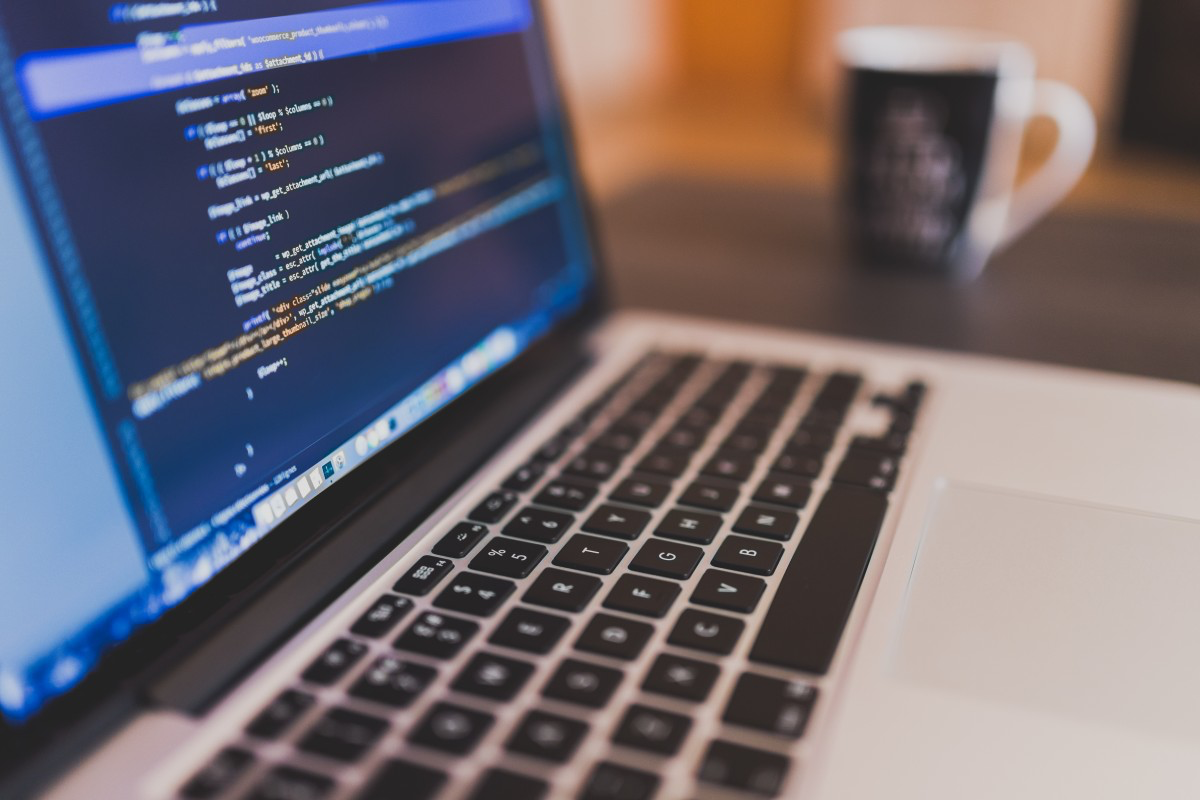 VRAGEN?
COLLEGE 6
23-02-2023
173
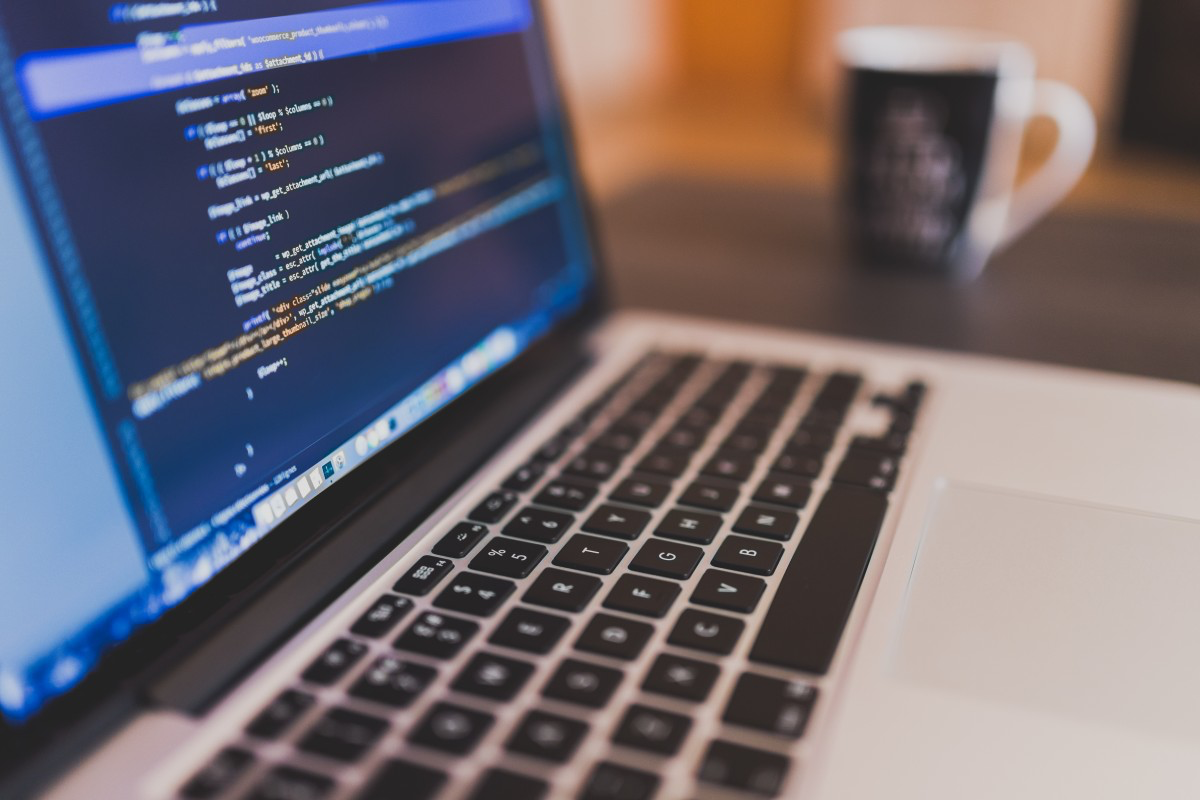 College 6Arrays
COLLEGE 6
23-02-2023
174
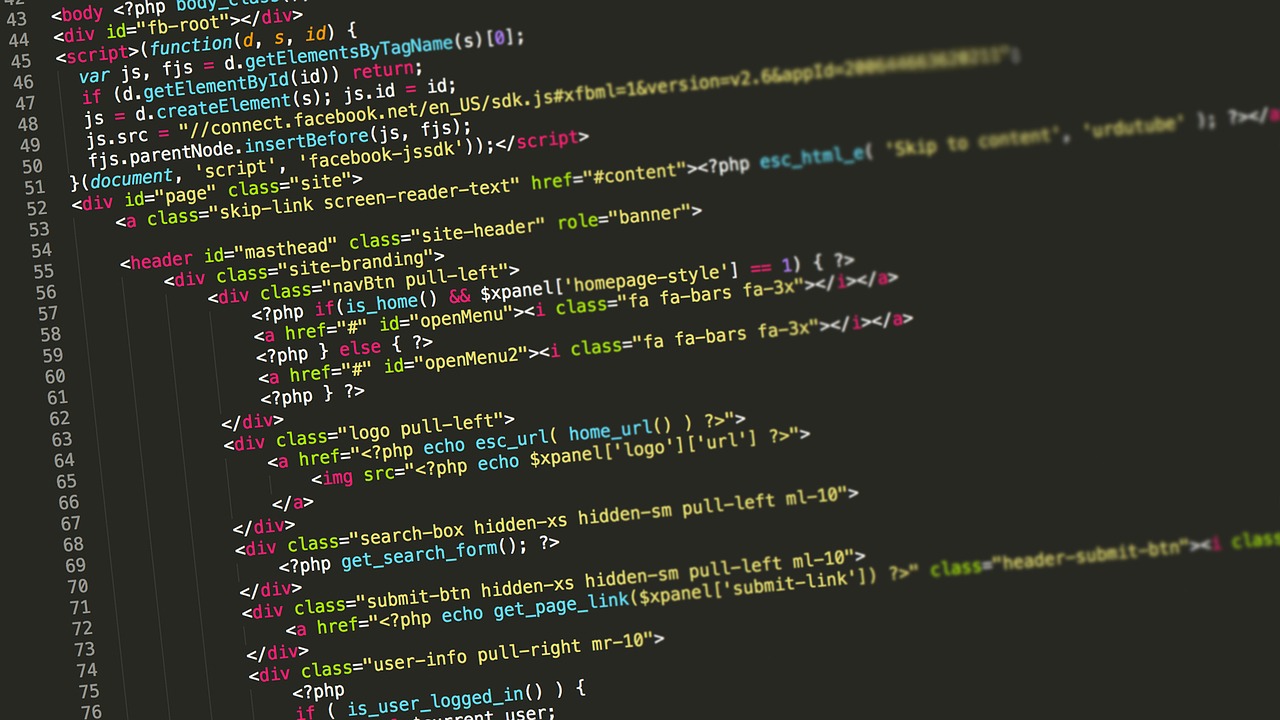 Inhoud van de colleges
Programmeertalen + Volgordelijkheid
Variabelen
Functies
Selectie + Logica
Herhaalstructuren
Arrays
23-02-2023
175
Een ToDo webapp
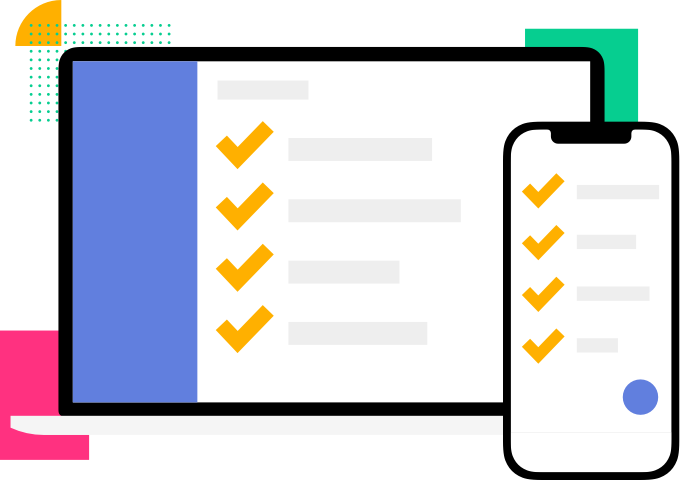 COLLEGE 5
23-02-2023
176
Todo’s in geheugen bewaren
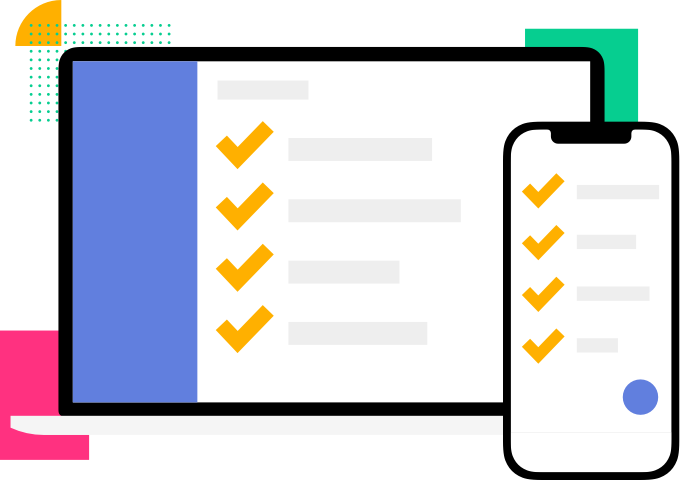 var item1 = "";
var item2 = "";
var item3 = "";
var item4 = "";
var item5 = "";
// .........
var item100 = "";
// hoeveel nog?
COLLEGE 5
23-02-2023
177
Todo’s op het scherm printen
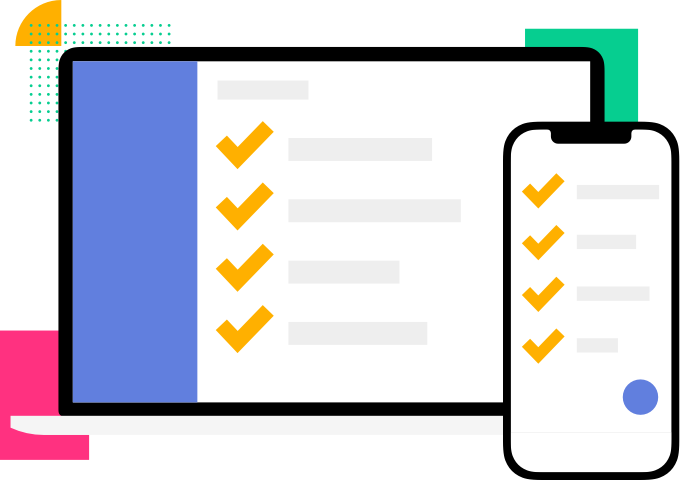 //text(text, x, y)
text(item1, 10, 10);
text(item2, 10, 20);
text(item3, 10, 30);
text(item4, 10, 40);
text(item5, 10, 50);
text(item6, 10, 60);
COLLEGE 5
23-02-2023
178
Todo’s op het scherm printen
mooi voor een loop
//text(text, x, y)
text(item1, 10, 10);
text(item2, 10, 20);
text(item3, 10, 30);
text(item4, 10, 40);
text(item5, 10, 50);
text(item6, 10, 60);
for(var i = 0; i < 6; i++) {
  // beginnen bij 10 dan steeds 10 erbij)
  var y = 10 + 10 * i;
  text(????, 10, y);
}
COLLEGE 5
23-02-2023
179
Arrays
Een array is een rij van variabelen in een programmeertaal.
Het volgnummer in de rij (dit heet de index) wordt gebruikt om een losse variabele (dit heet een element van de array) aan te wijzen.
Voorbeeld:
UITLEG
// maak array met strings en print elementen
var namen = [“achmed”,”bert”,”carla”];
print(namen[0]);// drukt de de naam achmed af
print(namen[1]); // drukt de de naam bert af
print(namen[2]); // drukt de de naam carla af
23-02-2023
180
Index start bij 0!
Het eerste element van een array heeft als indexnummer: 0.
Een array met 3 elementen heeft dus als hoogste index: 2.
UITLEG
// maak array met strings en print elementen
var namen = [“achmed”,”bert”,”carla”];
print(namen[0]);// drukt de de naam achmed af
print(namen[1]); // drukt de de naam bert af
print(namen[2]); // drukt de de naam carla af
23-02-2023
181
Todo’s in geheugen bewaren
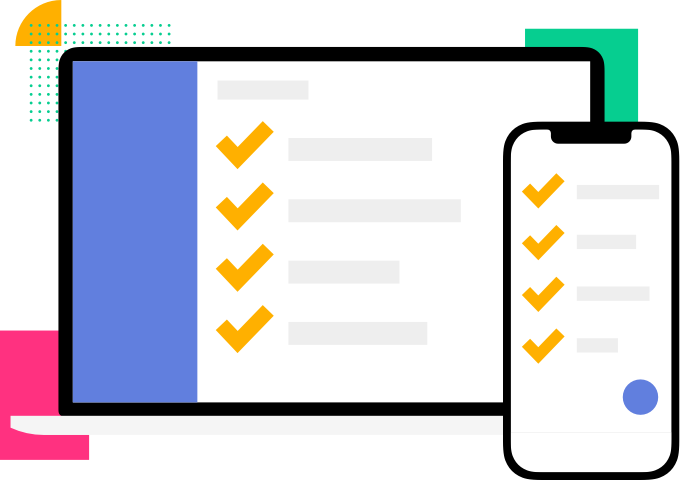 var items = [];
COLLEGE 5
Hoe voeg je een item toe?
23-02-2023
182
Todo’s in geheugen bewaren
var items = [];
items[0] = "wiskunde maken";
items[1] = "opdracht Duits";

println(items);
COLLEGE 5
[“wiskunde maken”, “opdracht Duits”]
23-02-2023
183
Arrays bewerken
var items = ["todo0", "todo1", "todo2"];

// element toevoegen:
items.push("todo3");

// element 2 verwijderen:
items.splice(2);

// items is nu: ["todo0", "todo1", "todo3"];
COLLEGE 5
23-02-2023
184
Todo’s in geheugen bewaren
var items = [];
items.push("wi §2.2 maken");
println(items);
items.push("opdracht Duits");
items.push("handen wassen");
println(items);
COLLEGE 5
23-02-2023
185
Todo’s in geheugen bewaren
var items = [];
items.push("wi §2.2 maken");
println(items);
items.push("opdracht Duits");
items.push("handen wassen");
println(items);
COLLEGE 5
23-02-2023
186
Todo’s in geheugen bewaren
var items = [];
items.push("wi §2.2 maken");
println(items);
items.push("opdracht Duits");
items.push("handen wassen");
println(items);
COLLEGE 5
[ “wi §2.2 maken” ]
23-02-2023
187
Todo’s in geheugen bewaren
var items = [];
items.push("wi §2.2 maken");
println(items);
items.push("opdracht Duits");
items.push("handen wassen");
println(items);
COLLEGE 5
[ “wi §2.2 maken” ]
23-02-2023
188
Todo’s in geheugen bewaren
var items = [];
items.push("wi §2.2 maken");
println(items);
items.push("opdracht Duits");
items.push("handen wassen");
println(items);
COLLEGE 6
[ “wi §2.2 maken” ]
23-02-2023
189
Todo’s in geheugen bewaren
var items = [];
items.push("wi §2.2 maken");
println(items);
items.push("opdracht Duits");
items.push("handen wassen");
println(items);
COLLEGE 6
[ “wi §2.2 maken” ]
[ “wi §2.2 maken”, “opdracht Duits”,
  “handen wassen” ]
23-02-2023
190
Todo’s in geheugen bewaren
var items = [];
items.push("wi §2.2 maken");
println(items);
items.push("opdracht Duits");
items.push("handen wassen");
println(items);
// element veranderen
items[2] = "hond wassen";
items.splice(1, 1);
println(items);
COLLEGE 6
[ “wi §2.2 maken” ]
[ “wi §2.2 maken”, “opdracht Duits”,
  “handen wassen” ]
23-02-2023
191
Todo’s in geheugen bewaren
var items = [];
items.push("wi §2.2 maken");
println(items);
items.push("opdracht Duits");
items.push("handen wassen");
println(items);
// element veranderen
items[2] = "hond wassen";
items.splice(1, 1);
println(items);
COLLEGE 6
[ “wi §2.2 maken” ]
[ “wi §2.2 maken”, “opdracht Duits”,
  “handen wassen” ]
23-02-2023
192
Todo’s in geheugen bewaren
var items = [];
items.push("wi §2.2 maken");
println(items);
items.push("opdracht Duits");
items.push("handen wassen");
println(items);
// element veranderen
items[2] = "hond wassen";
items.splice(1, 1);
println(items);
COLLEGE 6
[ “wi §2.2 maken” ]
[ “wi §2.2 maken”, “opdracht Duits”,
  “handen wassen” ]
23-02-2023
193
Todo’s in geheugen bewaren
var items = [];
items.push("wi §2.2 maken");
println(items);
items.push("opdracht Duits");
items.push("handen wassen");
println(items);
// element veranderen
items[2] = "hond wassen";
items.splice(1, 1);
println(items);
COLLEGE 6
[ “wi §2.2 maken” ]
[ “wi §2.2 maken”, “opdracht Duits”,
  “handen wassen” ]
[ “wi §2.2 maken”, “hond wassen” ]
23-02-2023
194
Vraag
var groenten = ["andijvie", "broccoli", "tomaat", "schorseneren"];
COLLEGE 6
Welke groente wordt geprint met
println(groenten[2])
23-02-2023
195
Vraag
var groenten = ["andijvie", "broccoli", "tomaat", "schorseneren"];
groenten.push("paksoi");
groenten.splice(2, 1);
COLLEGE 6
Welke groente wordt geprint met
println(groenten)
23-02-2023
196
Arrays en herhaling – een krachtige combi
COLLEGE 6
23-02-2023
197
Arrays en herhaling
Met behulp van loops kun je gemakkelijk een actie doen voor alle elementen:
var namen = [“Joost”, “Li”, “José”];
for (var i = 0; i < 3; i++) {
  println(namen[i]);
}
COLLEGE 6
Joost
Li
José
23-02-2023
198
Arrays en herhaling
Je weet echter niet altijd hoeveel elementen er in een array zitten. Gebruik daarom bij de loop altijd .length

var namen = [“Joost”, “Li”, “José”];
if (mousePressed === true) {
  namen.push(“Dina”);
}
for (var i = 0; i < namen.length; i++) {
  println(namen[i]);
}
COLLEGE 6
Geeft het aantal elementen. Dus NIET de hoogste index.

Is hier 3 of 4
23-02-2023
199
Zelf doen
Maak deze functie af:
var som = function(getallen) {
  // ga er vanuit dat getallen een array is
  var uitkomst = 0;
  for (var i = 0; ... ; ...) {
    ...
  }
  return uitkomst;
}
COLLEGE 6
23-02-2023
200
Zelf doen
Maak deze functie af:
var som = function(getallen) {
  // ga er vanuit dat getallen een array is
  var uitkomst = 0;
  for (var i = 0; i < getallen.length; i++) {
    uitkomst = uitkomst + getallen[i];
  }
  return uitkomst;
}
COLLEGE 6
23-02-2023
201
Zelf doen
Maak deze functie af. Bij iedere klik moet de waarde van mouseX aan de array xCoordinaten worden toegevoegd:

var xCoordinaten = [];

mouseClicked = function() {
  


}
COLLEGE 6
23-02-2023
202
Zelf doen
Maak deze functie af. Bij iedere klik moet de waarde van mouseX aan de array xCoordinaten worden toegevoegd:

var xCoordinaten = [];

mouseClicked = function() {
  xCoordinaten.push(mouseX);
}
COLLEGE 6
23-02-2023
203
Zelf doen
Maak deze functie af:
var gemiddelde = function(getallen) {
  // ga er vanuit dat getallen een array is
  var uitkomst = 0;
  var som = 0;
  for (var i = 0; ... ; ...) {
    som = ...
  }
  uitkomst = ...
  return uitkomst;
}
COLLEGE 6
23-02-2023
204
Zelf doen
Maak deze functie af:
var gemiddelde = function(getallen) {
  // ga er vanuit dat getallen een array is
  var uitkomst = 0;
  var som = 0;
  for (var i = 0; i < getallen.length; i++) {
    som = som + getallen[i];
  }
  uitkomst = som / getallen.length;
  return uitkomst;
}
COLLEGE 6
23-02-2023
205
Niet doen:
In JavaScript is het mogelijk om verschillende datatypen in één array te stoppen. Dit is in 99% van de gevallen niet wenselijk.

//Dus NIET:
var rommelArray = [“Donald”, 6, “Katrien”, true];
COLLEGE 6
23-02-2023
206
Wel doen:
Geef je array een naam waaruit je kunt afleiden met wat voor datatype die gevuld is.
// NIET:
var gegevens = [];

// WEL
var xCoordinaten = [];
var spelersNamen = [];
var geboorteData = [];
COLLEGE 6
23-02-2023
207
Arrays
23-02-2023
208
Arrays
Een array is een rij van variabelen in een programmeertaal.
Het volgnummer in de rij (dit heet de index) wordt gebruikt om een bepaalde variabele (een element in de array) aan te wijzen.
In de meeste programmeertalen hebben alle elementen in een array hetzelfde datatype.
Bijzonderheden in JavaScript:
Het nummer van de eerste variabele in de rij is 0 (dus niet 1)
VWO: Strikt genomen is een array in JavaScript geen datatype, maar een bijzondere vorm van het datatype “object”.
VWO: In JavasScript kan elk element uit de array van een andere datatype zijn.

Voorbeeld:
var namen = [“achmed”,”bert”,”carla”]; // array met strings
var aanwezigheid = [false, true, true]; // array met booleans
aanwezigheid[0] = true; // achmed is toch aanwezig
print(namen[0]); // druk de de naam achmed af
UITLEG
23-02-2023
209
https://repl.it/@vangeest/jsP5Khan-arrayZonder array
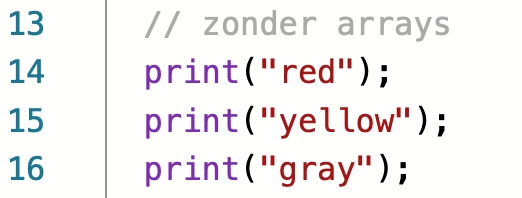 VOORBEELD
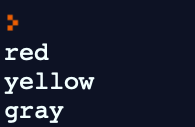 23-02-2023
210
https://repl.it/@vangeest/jsP5Khan-arrayMet array
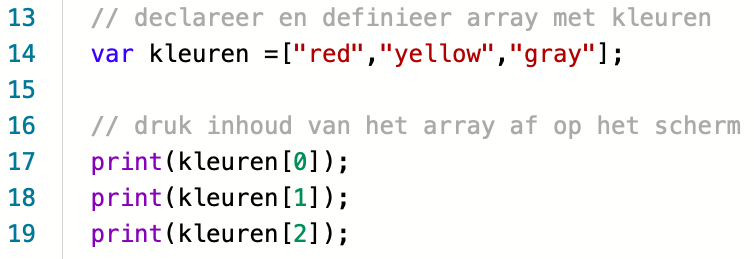 VOORBEELD
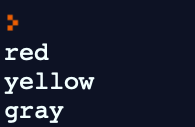 23-02-2023
211
https://repl.it/@vangeest/jsP5Khan-arrayMet array en loop
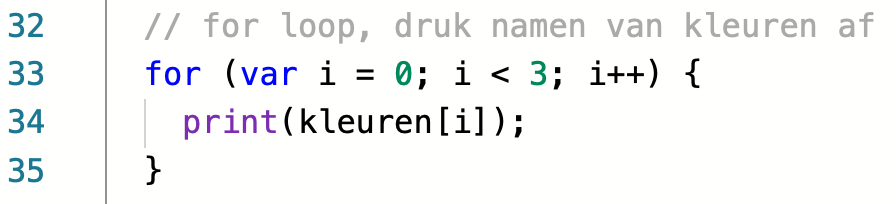 VOORBEELD
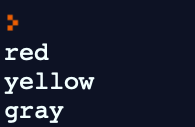 23-02-2023
212
https://repl.it/@vangeest/jsP5Khan-arrayMet array en loop en willekeurig aantal elementen in de array
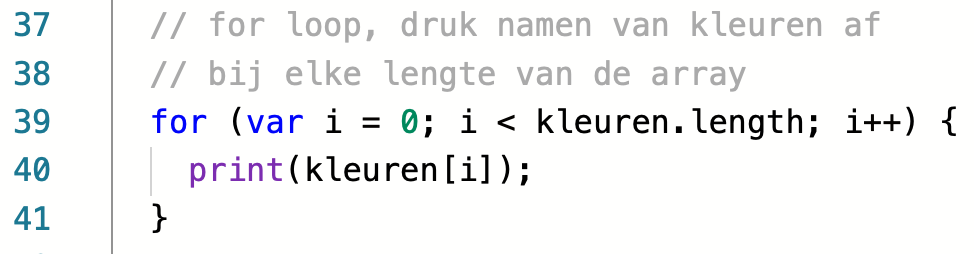 VOORBEELD
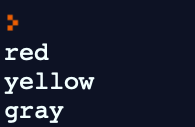 23-02-2023
213
2 dimensionale arrays
23-02-2023
214
https://repl.it/@vangeest/jsP5Khan-array2Dgameveld met 1 rij (met array)
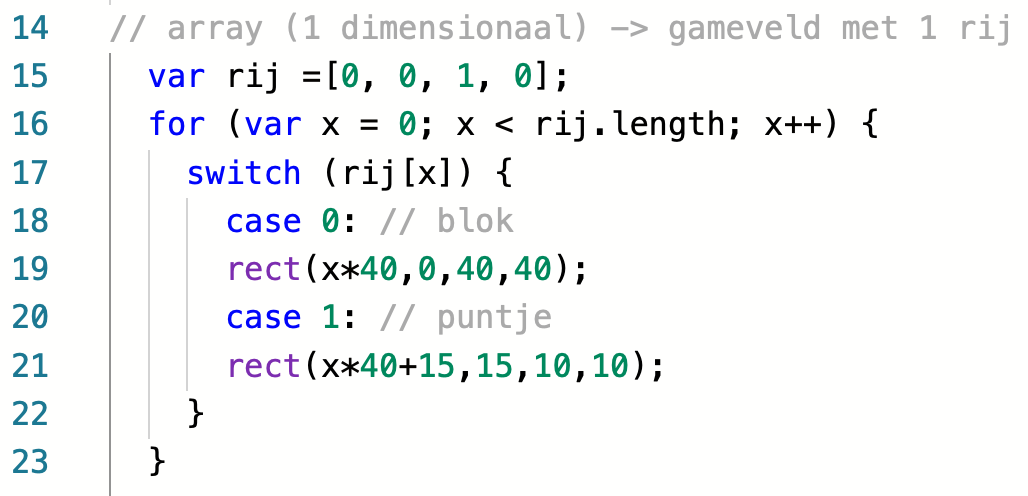 VOORBEELD
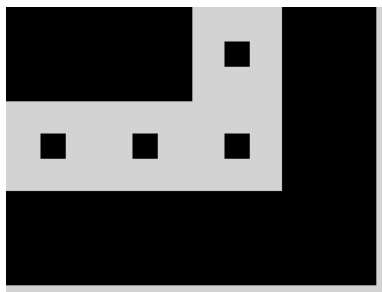 23-02-2023
215
https://repl.it/@vangeest/jsP5Khan-array2Dgameveld met 1 rij (met array en functie)
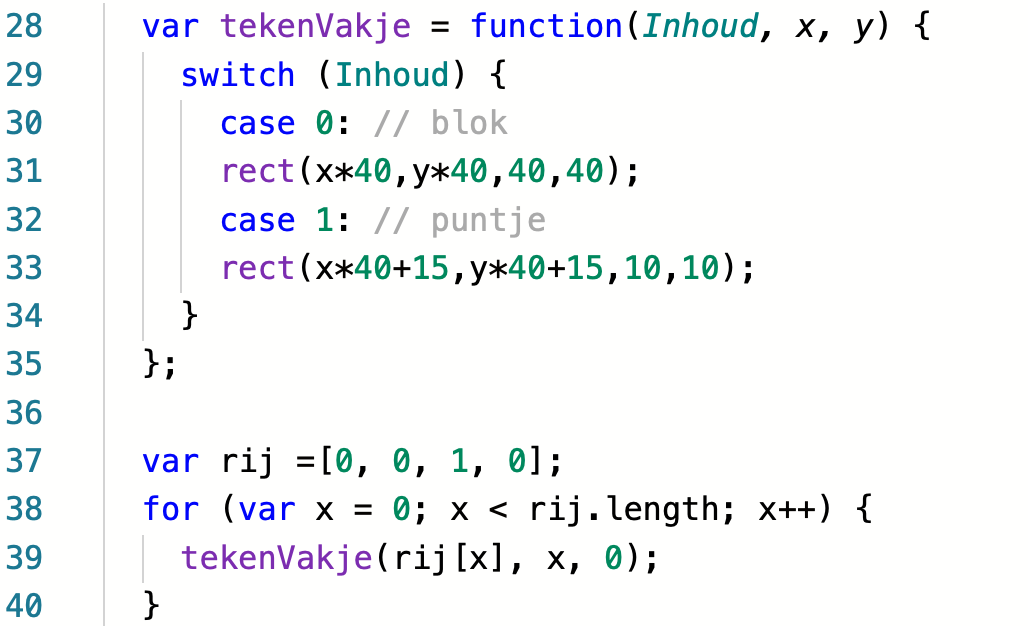 VOORBEELD
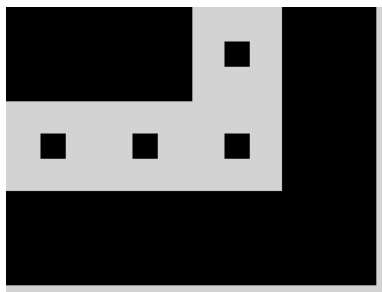 23-02-2023
216
https://repl.it/@vangeest/jsP5Khan-array2Dgameveld met 3 rijen
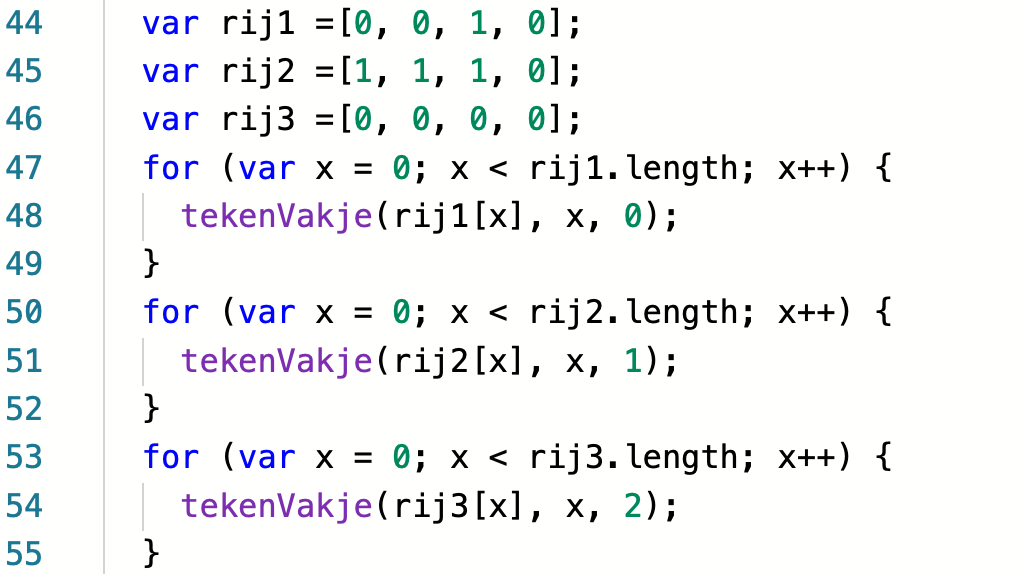 VOORBEELD
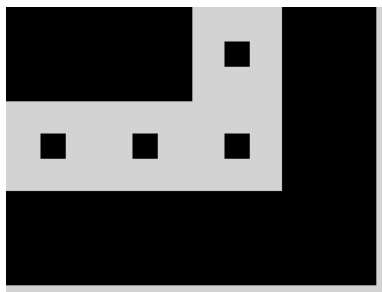 23-02-2023
217
https://repl.it/@vangeest/jsP5Khan-array2Dgameveld met 3 rijen (opgeschoond)
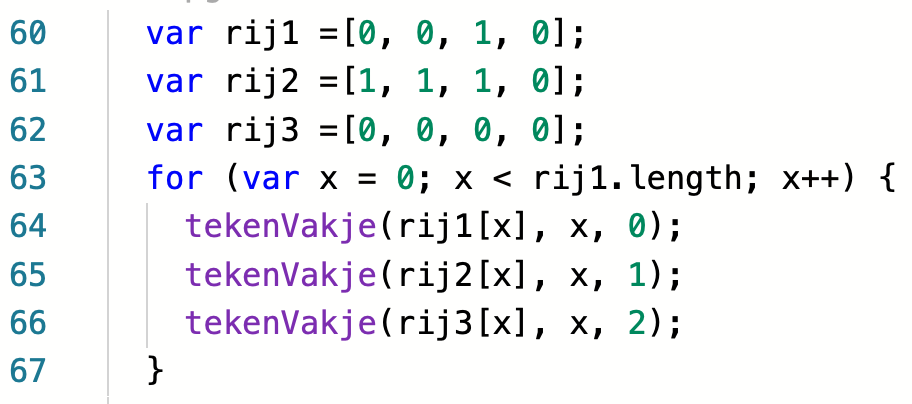 VOORBEELD
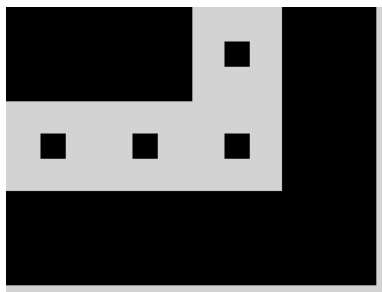 23-02-2023
218
https://repl.it/@vangeest/jsP5Khan-array2Dgameveld met y rijen (2 dimensionaal array)
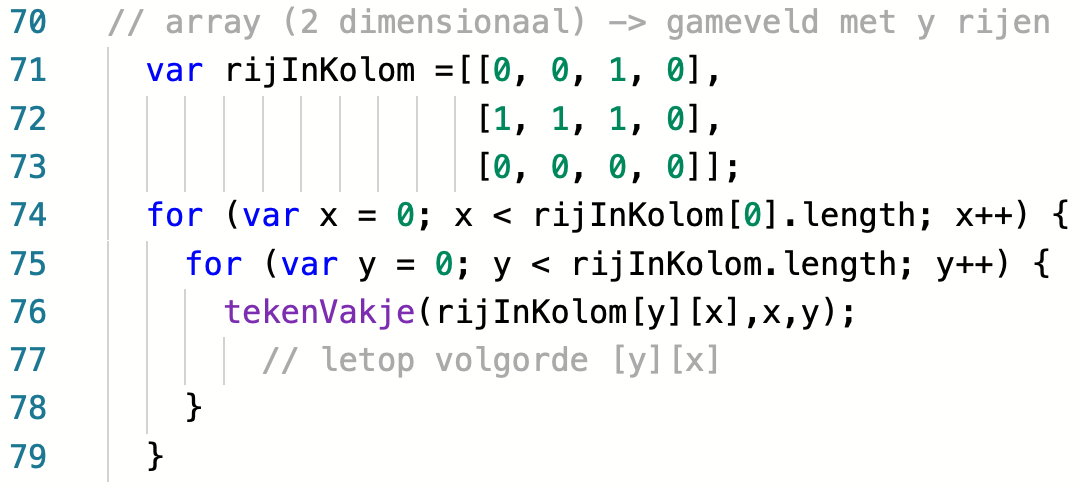 VOORBEELD
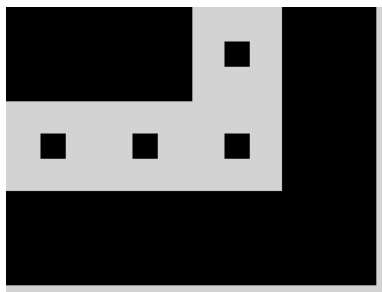 JavaScript kent geen echte 2 dimensionale array met daarin getallen, 
daarom gebruik je een array met daarin een array met daarin een getal
23-02-2023
219
https://repl.it/@vangeest/jsP5Khan-array2Dgameveld met y rijen (netter)
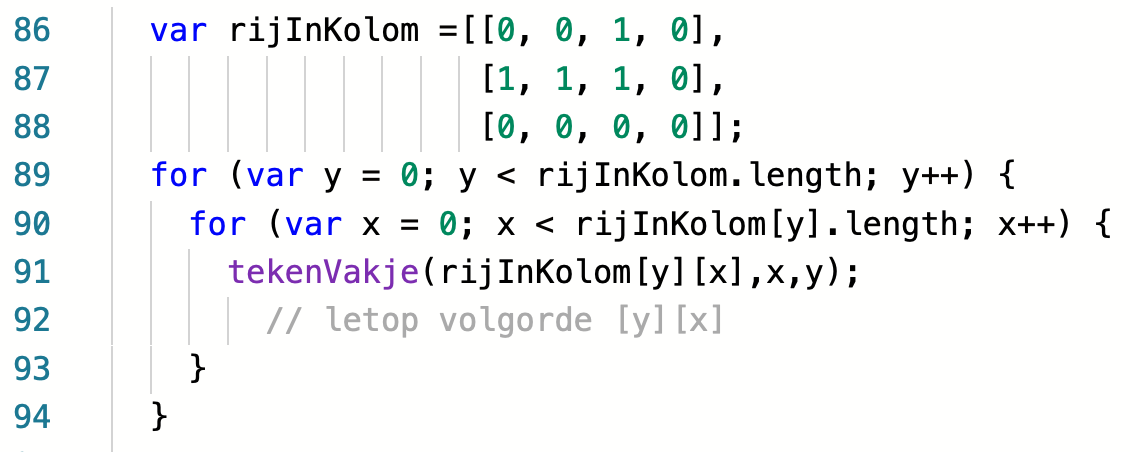 VOORBEELD
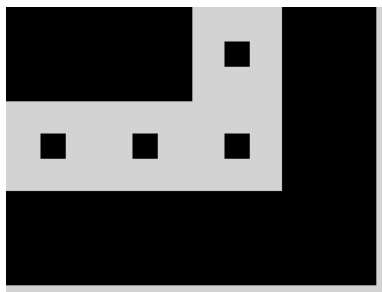 Deze variant is netter, omdat hij ook werkt als de rijen verschillende lengte hebben
23-02-2023
220
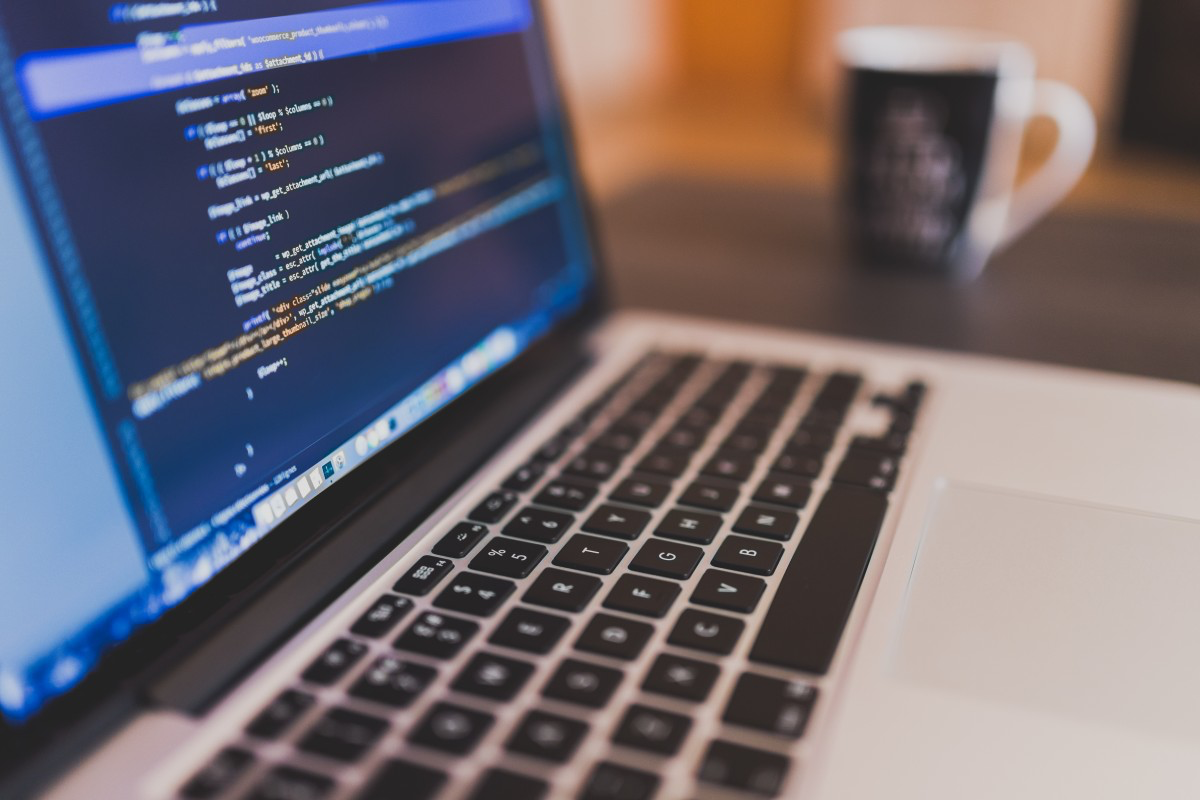 VRAGEN?
COLLEGE 6
23-02-2023
221